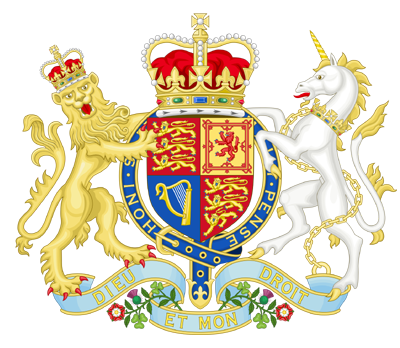 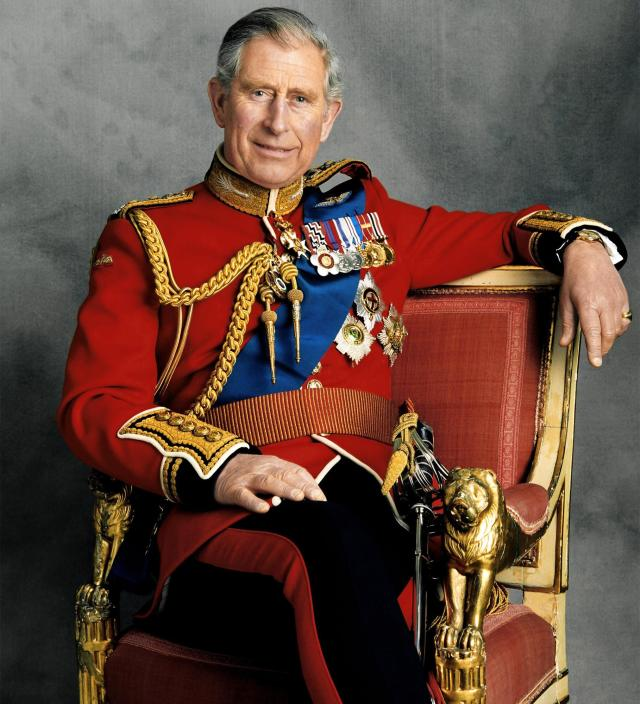 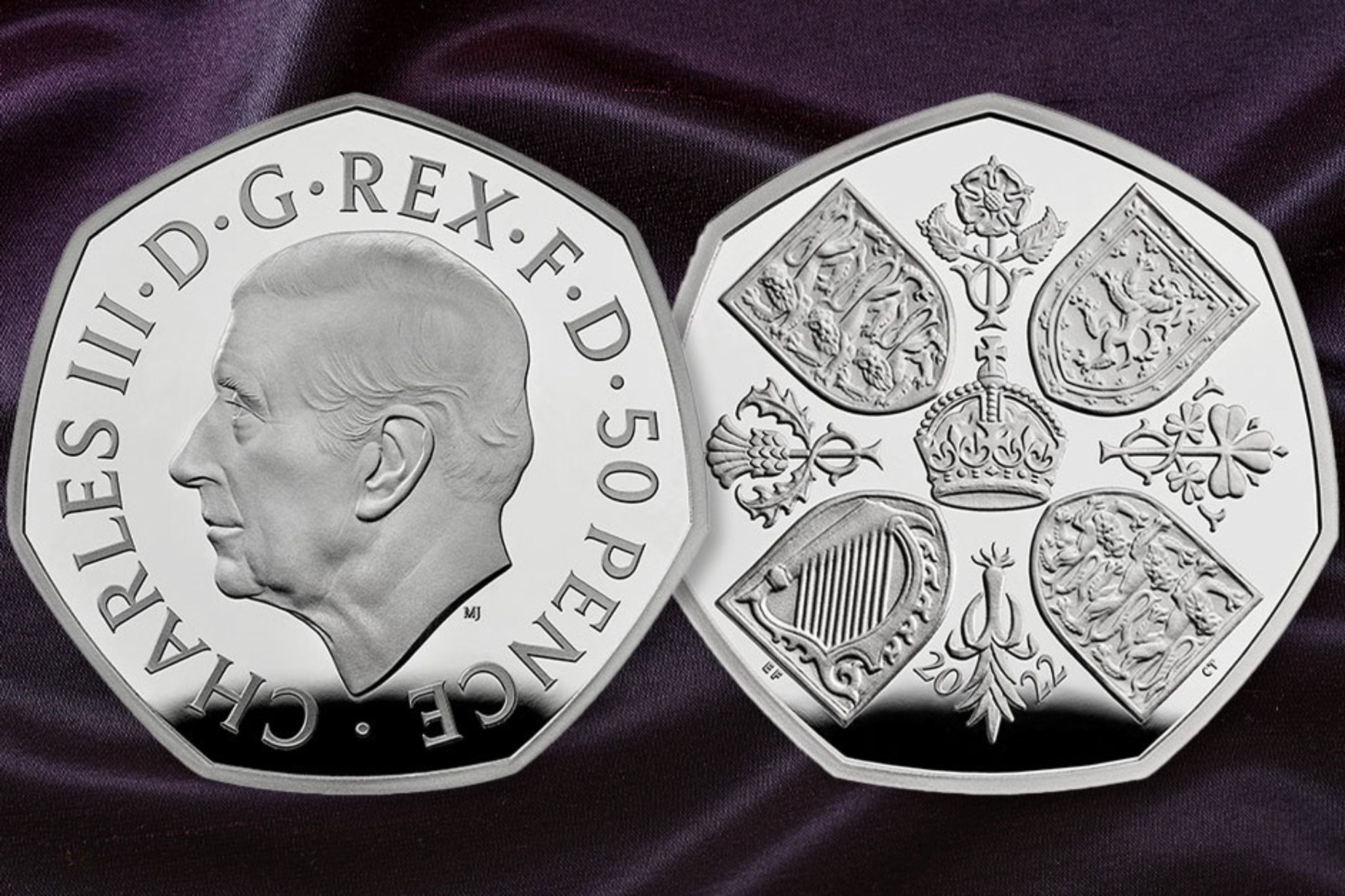 Theme One : Kings and Queens
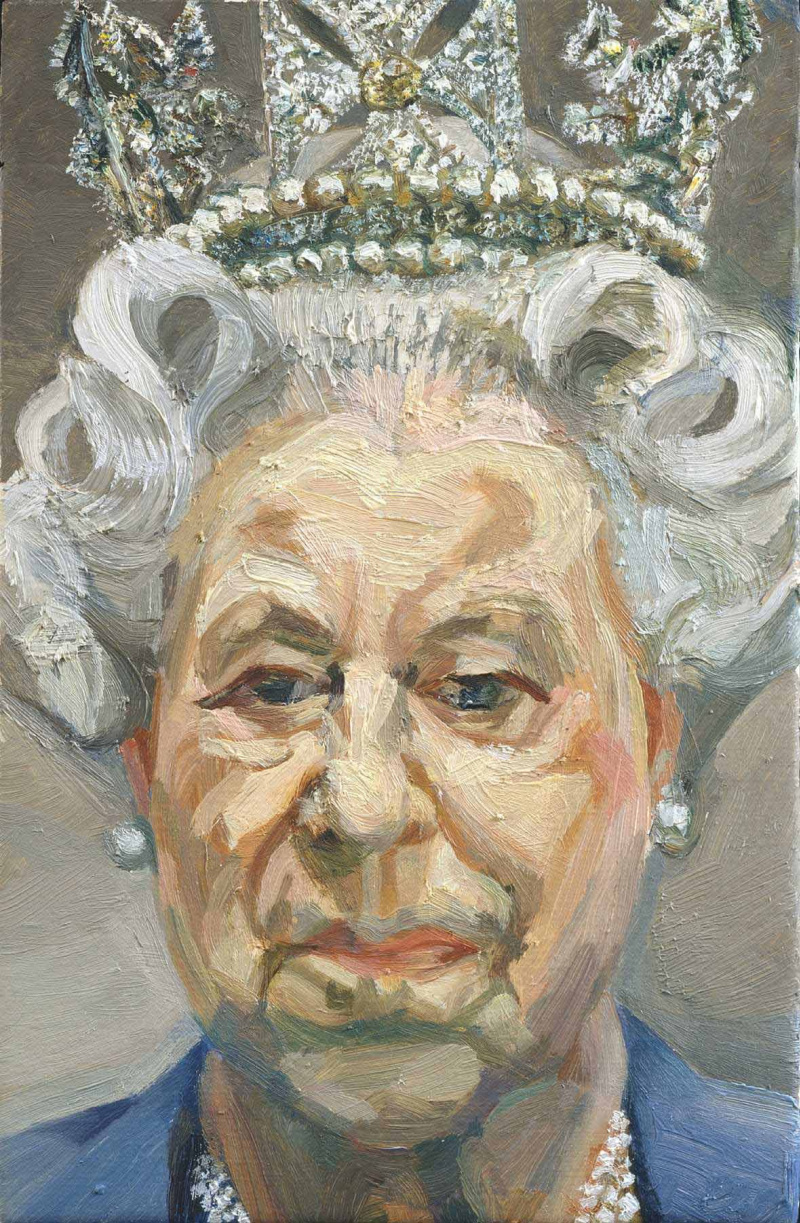 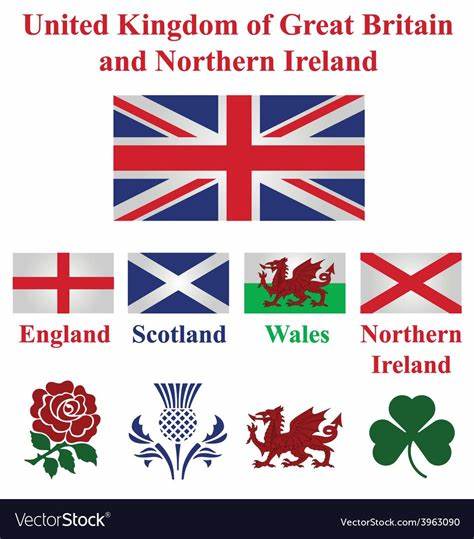 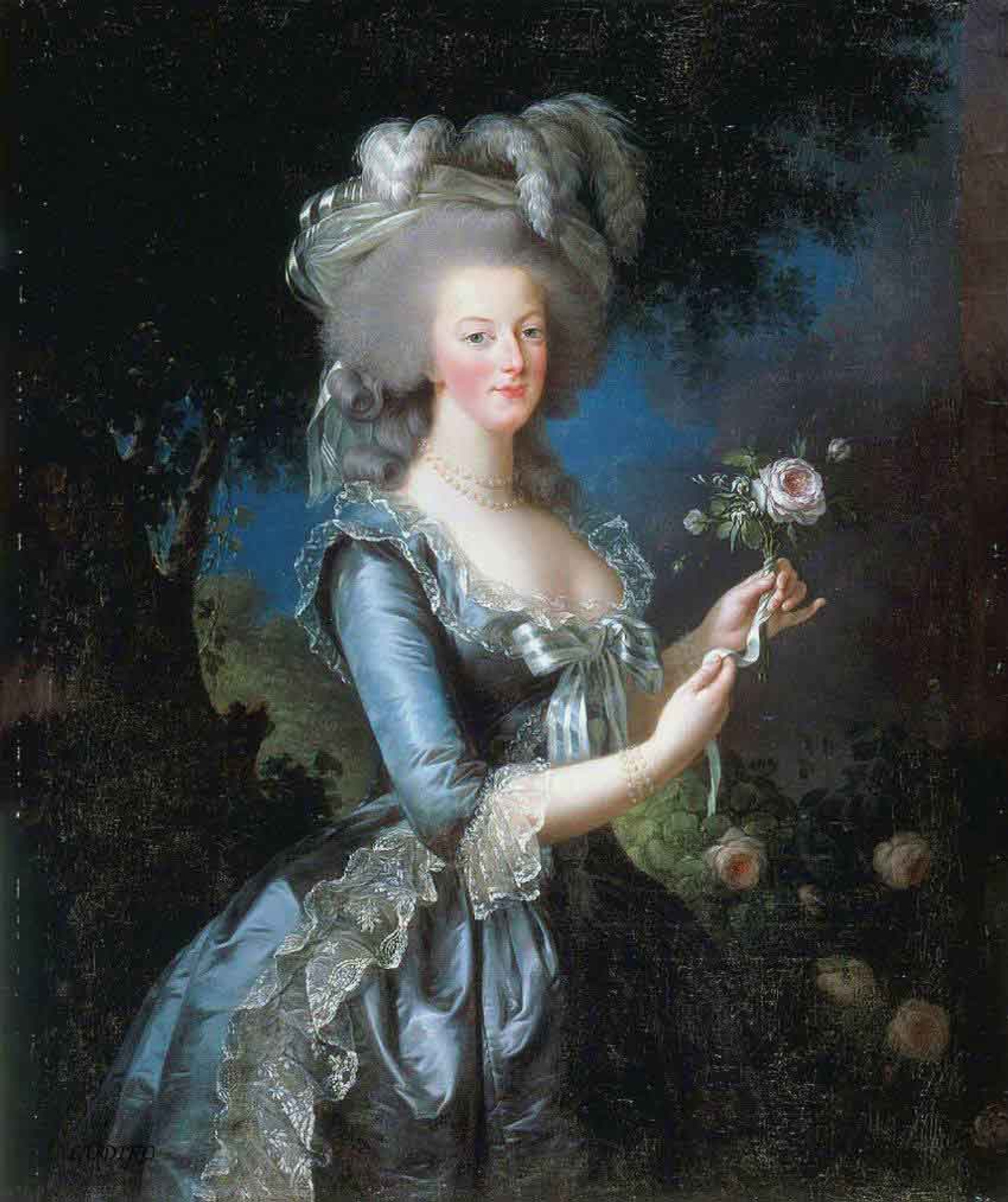 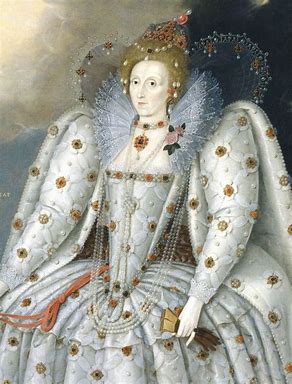 Lucien Freud
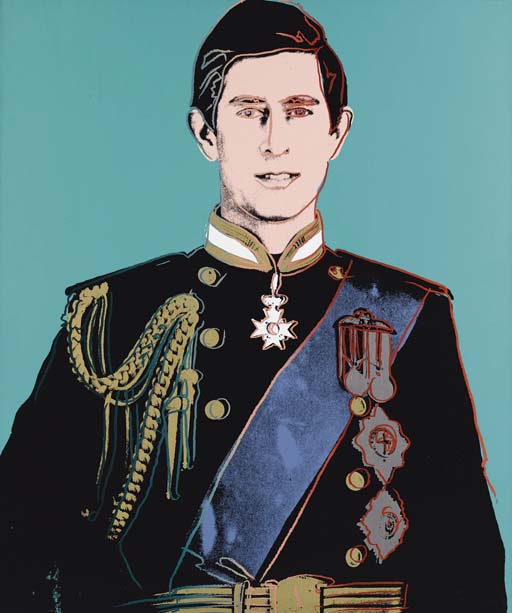 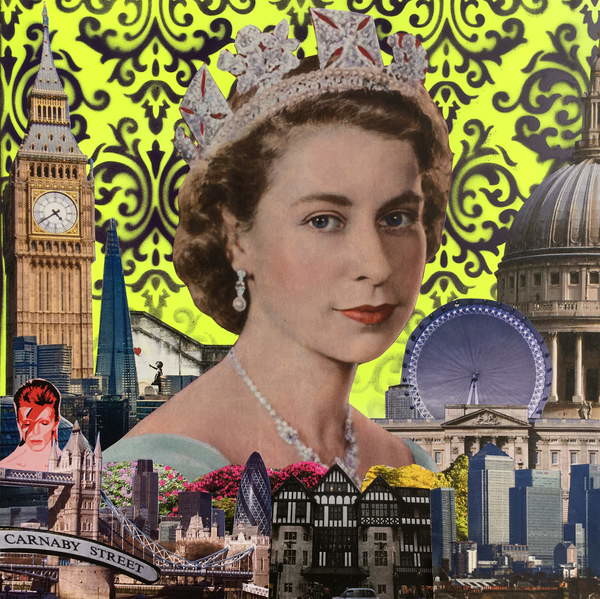 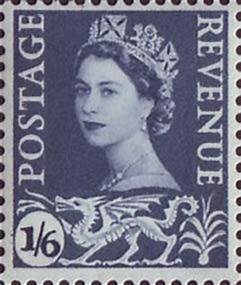 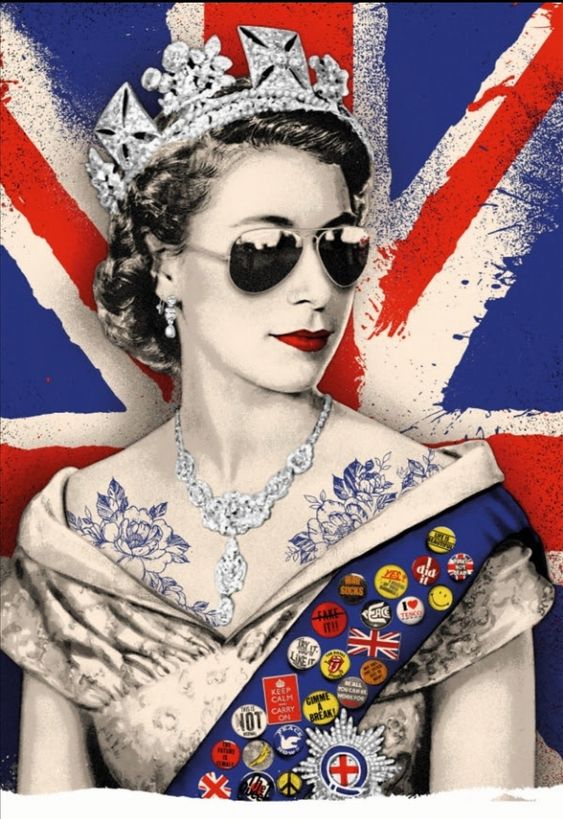 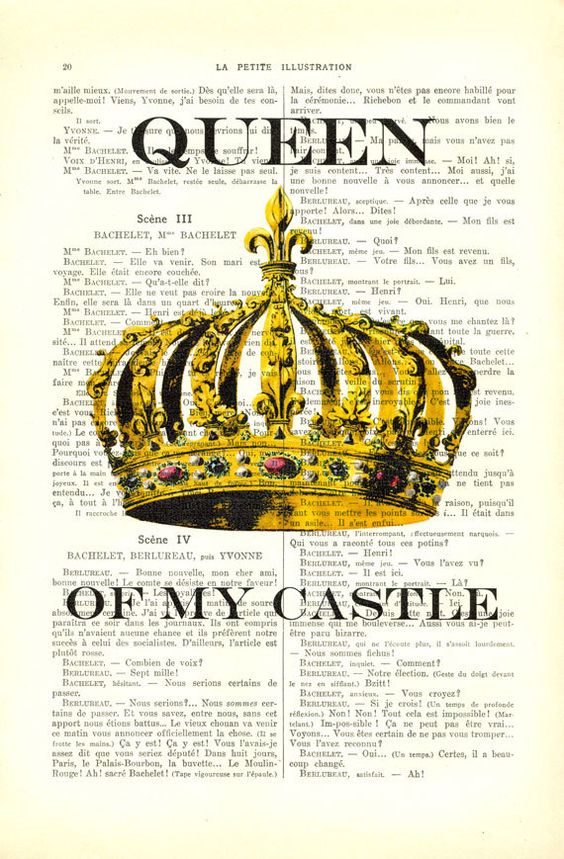 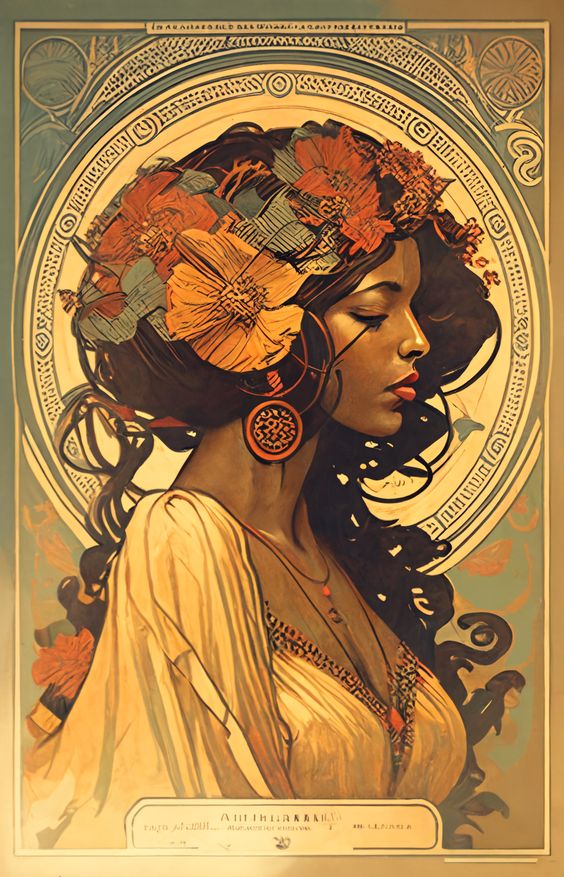 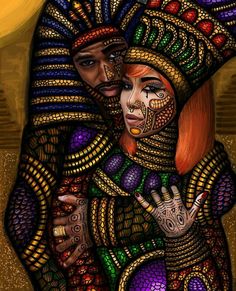 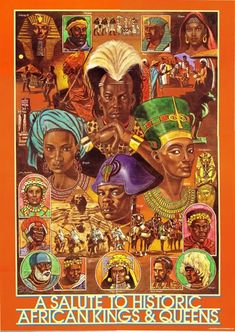 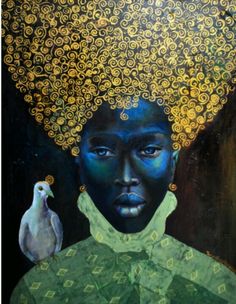 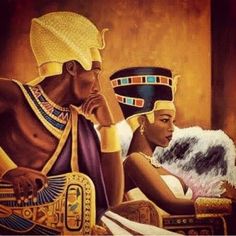 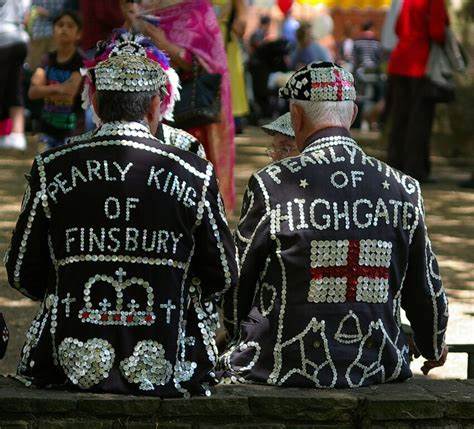 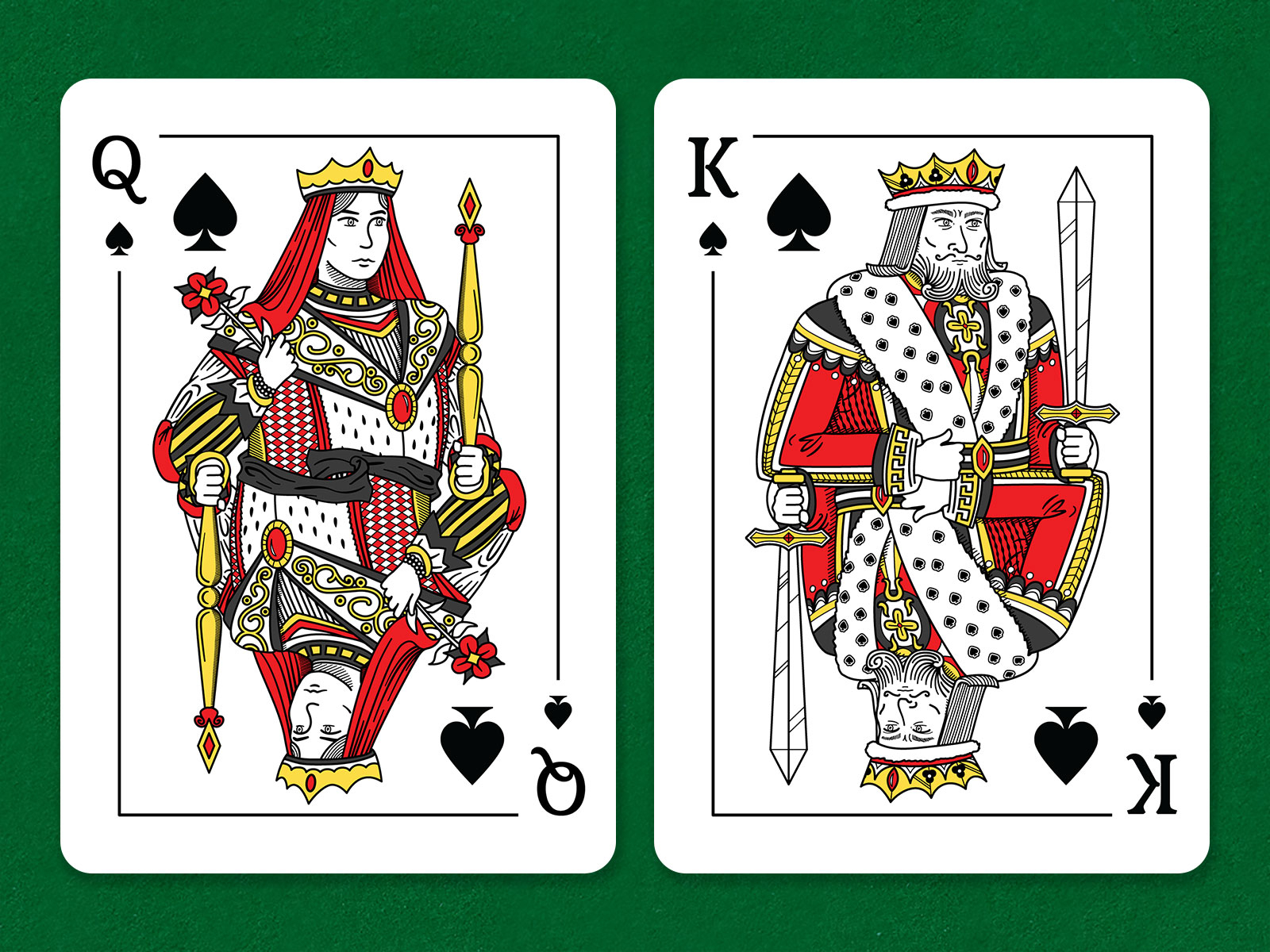 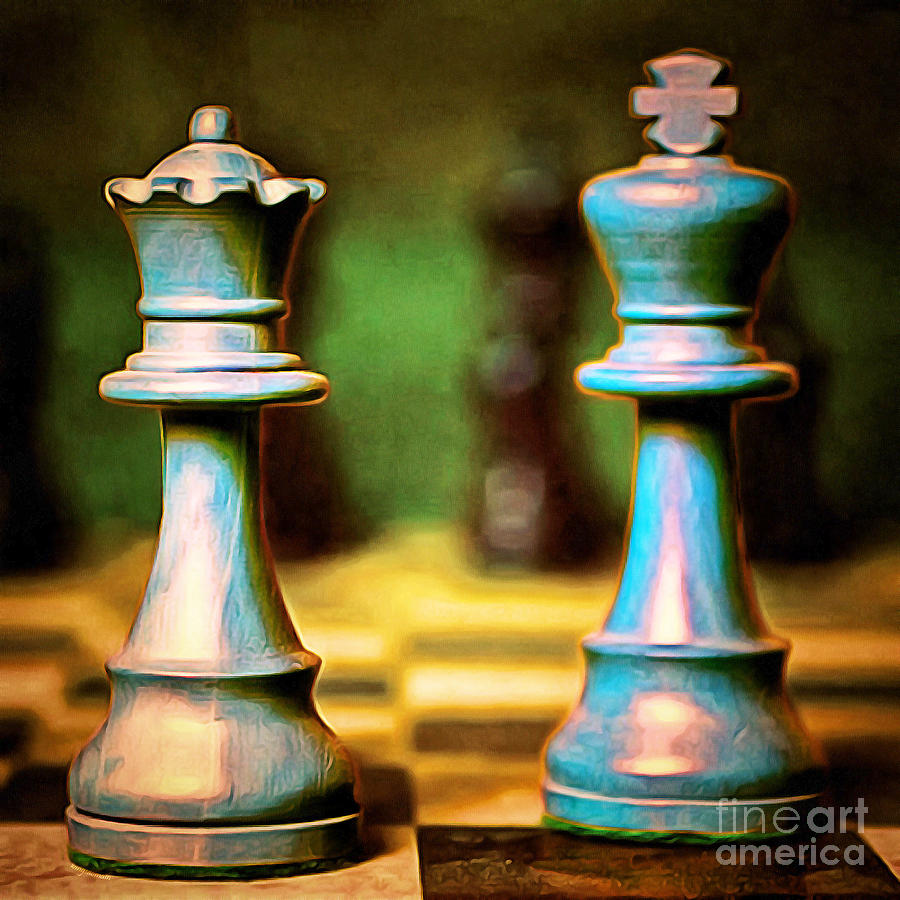 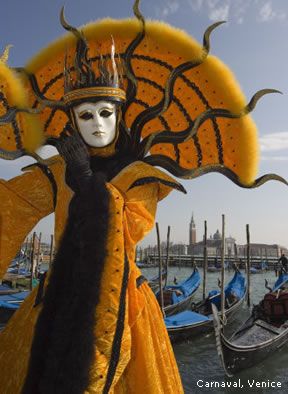 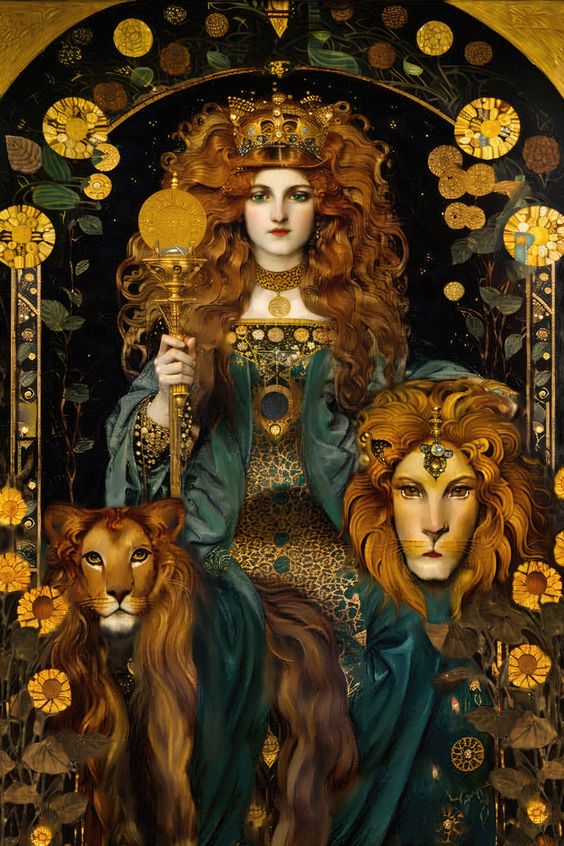 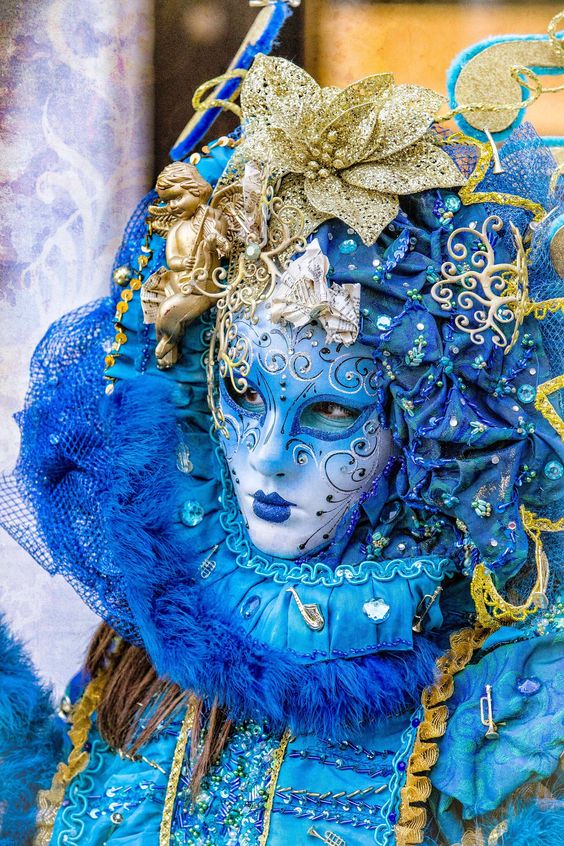 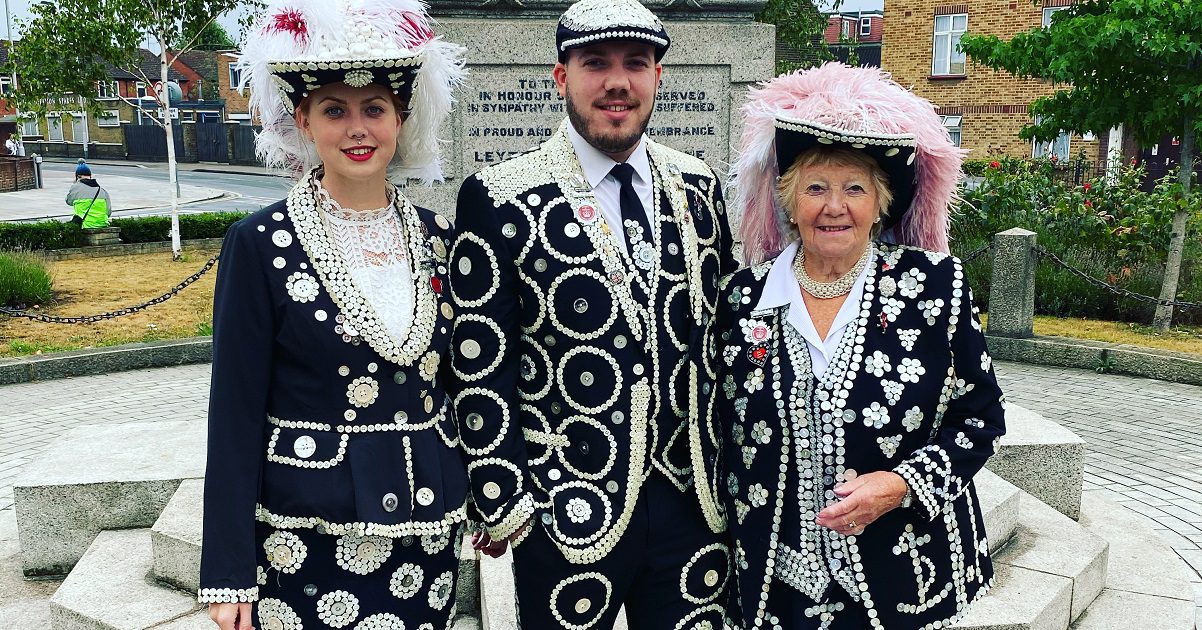 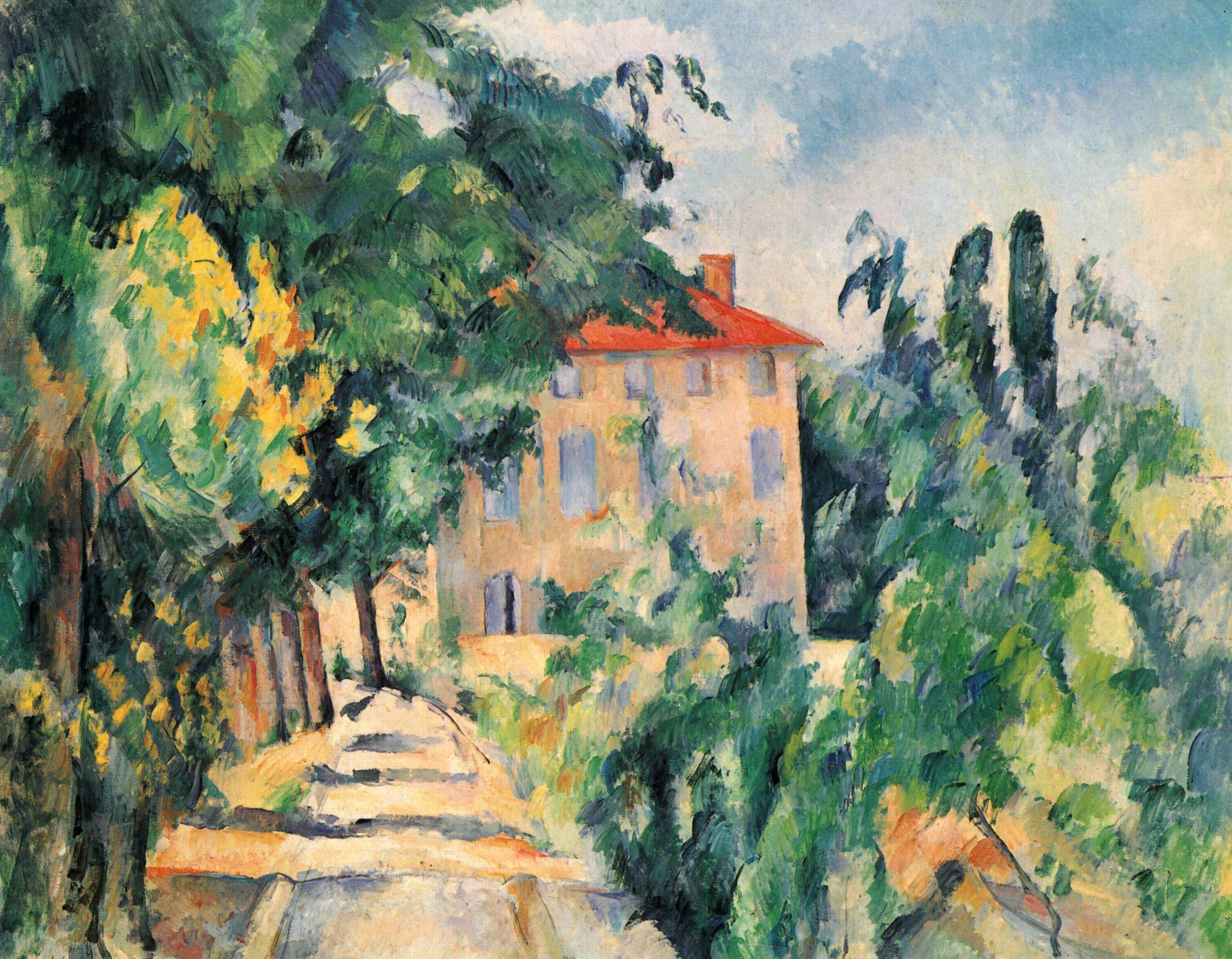 Paul Cezanne was a post- impressionist who painted landscapes that might include gardens in the view
Kim Stenberg
Theme Two: Garden
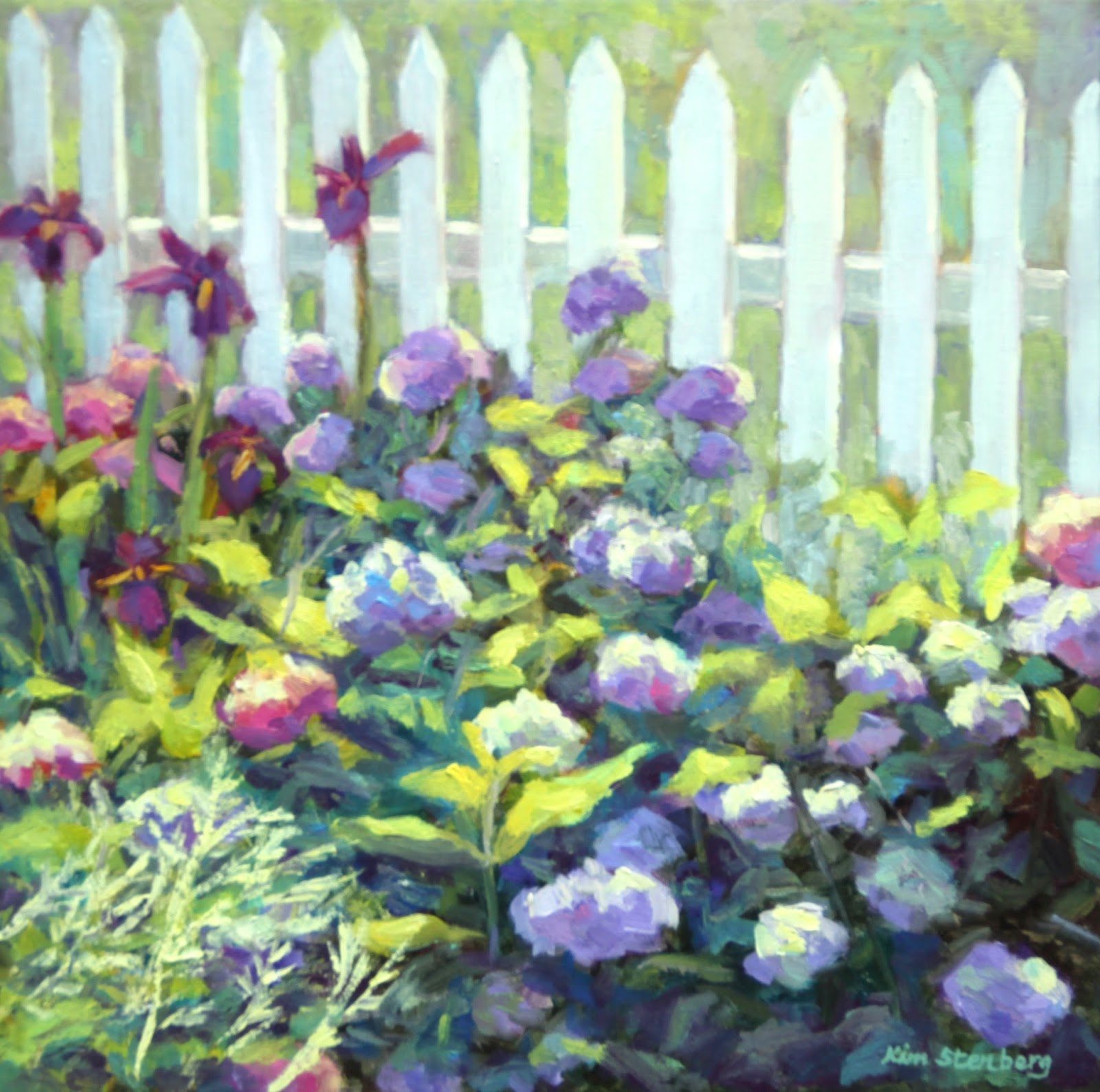 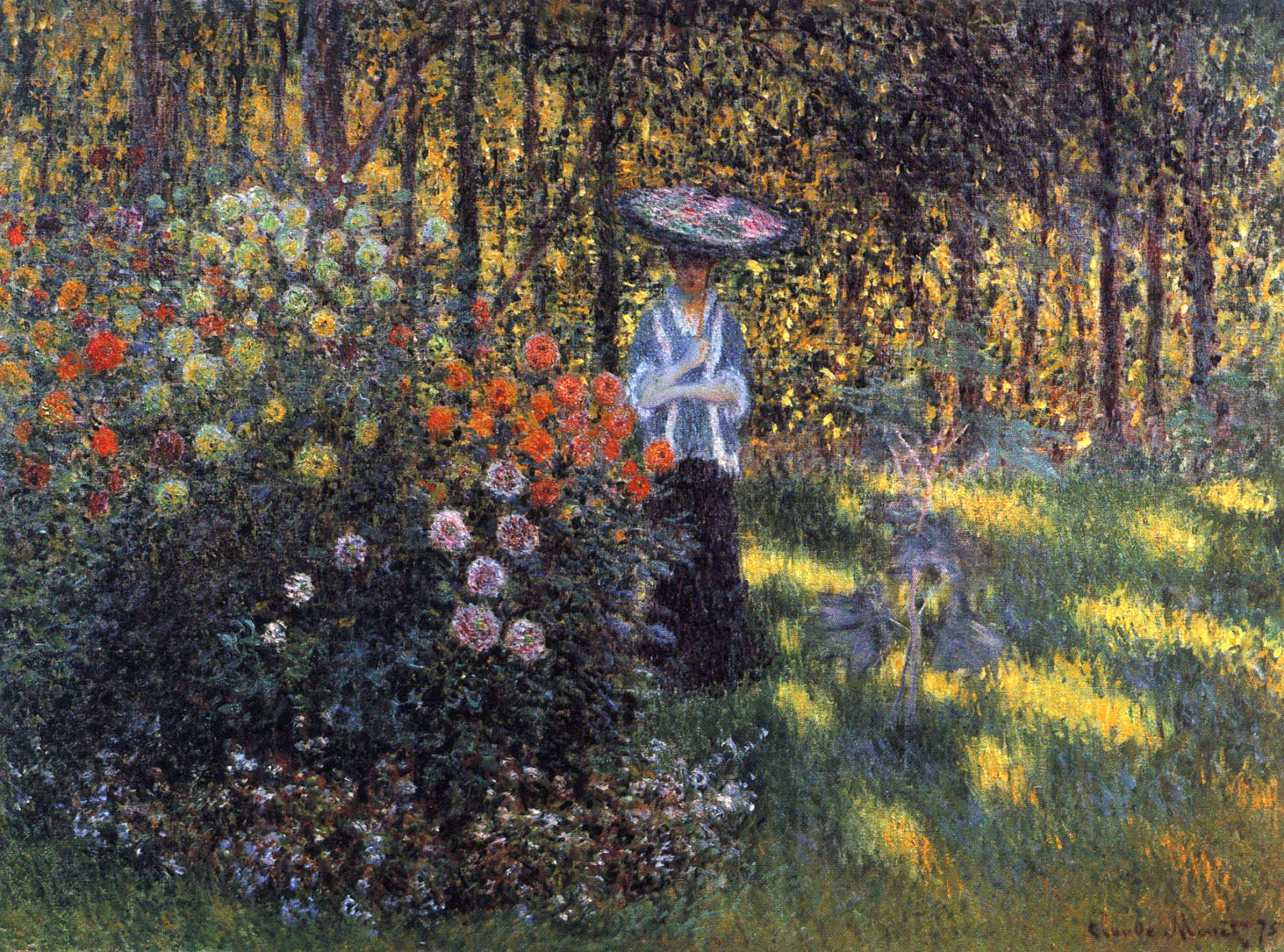 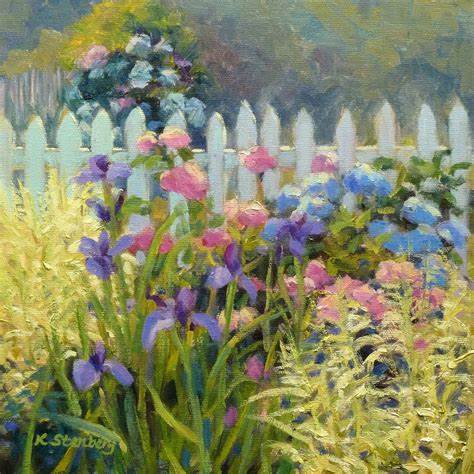 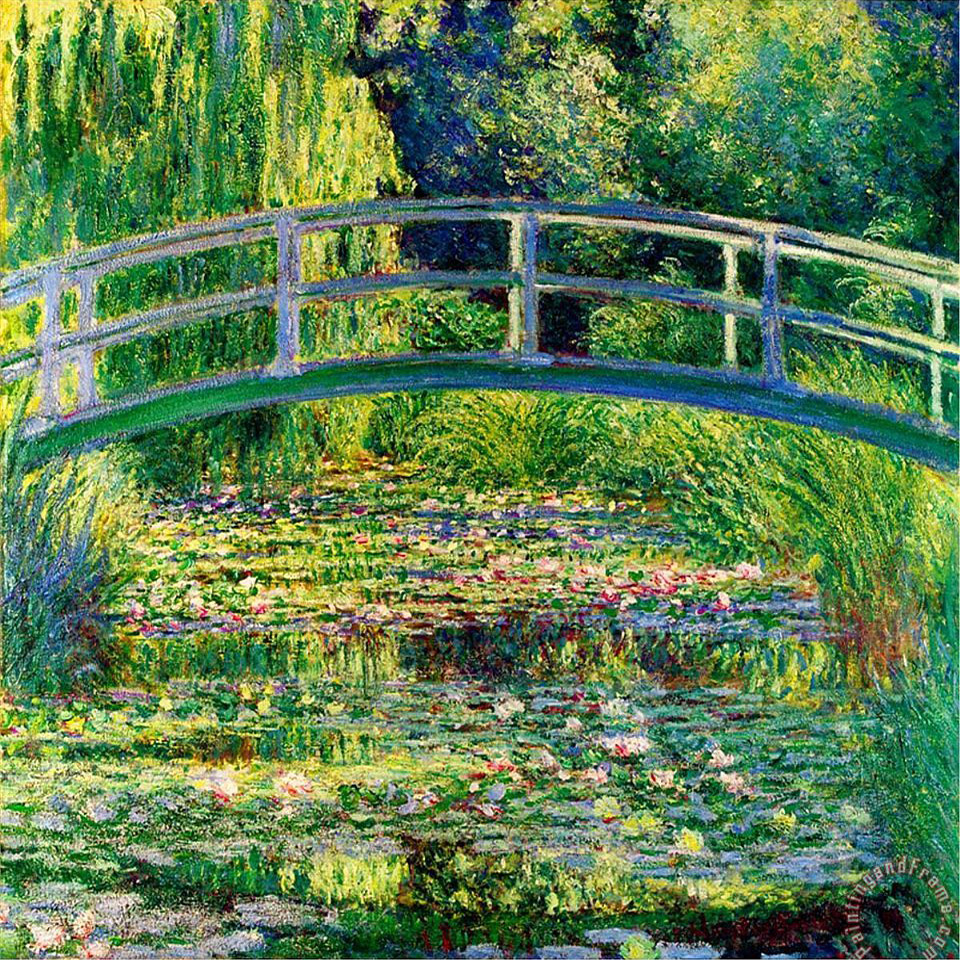 Monet was a French impressionist most famous for painting his garden.
George Nelson was also painting in this style
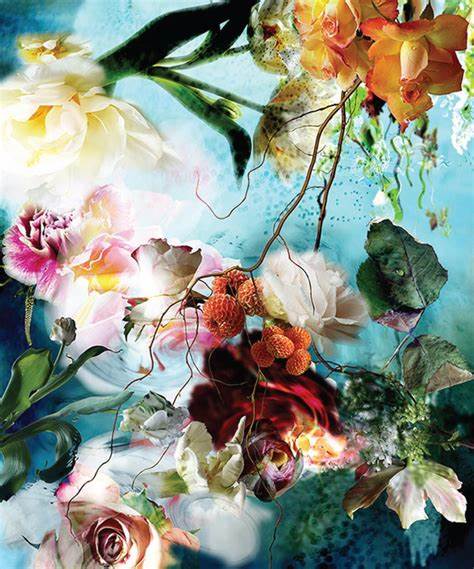 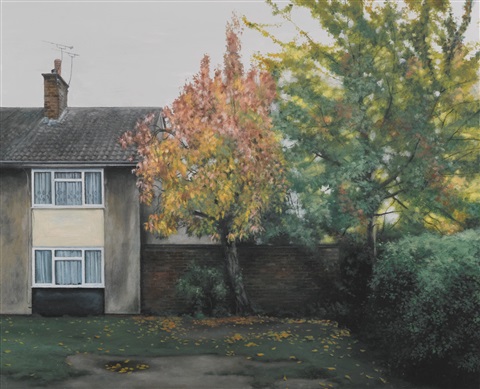 George Shaw's work records our urban environment
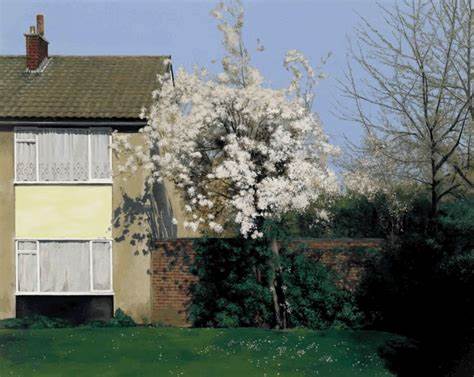 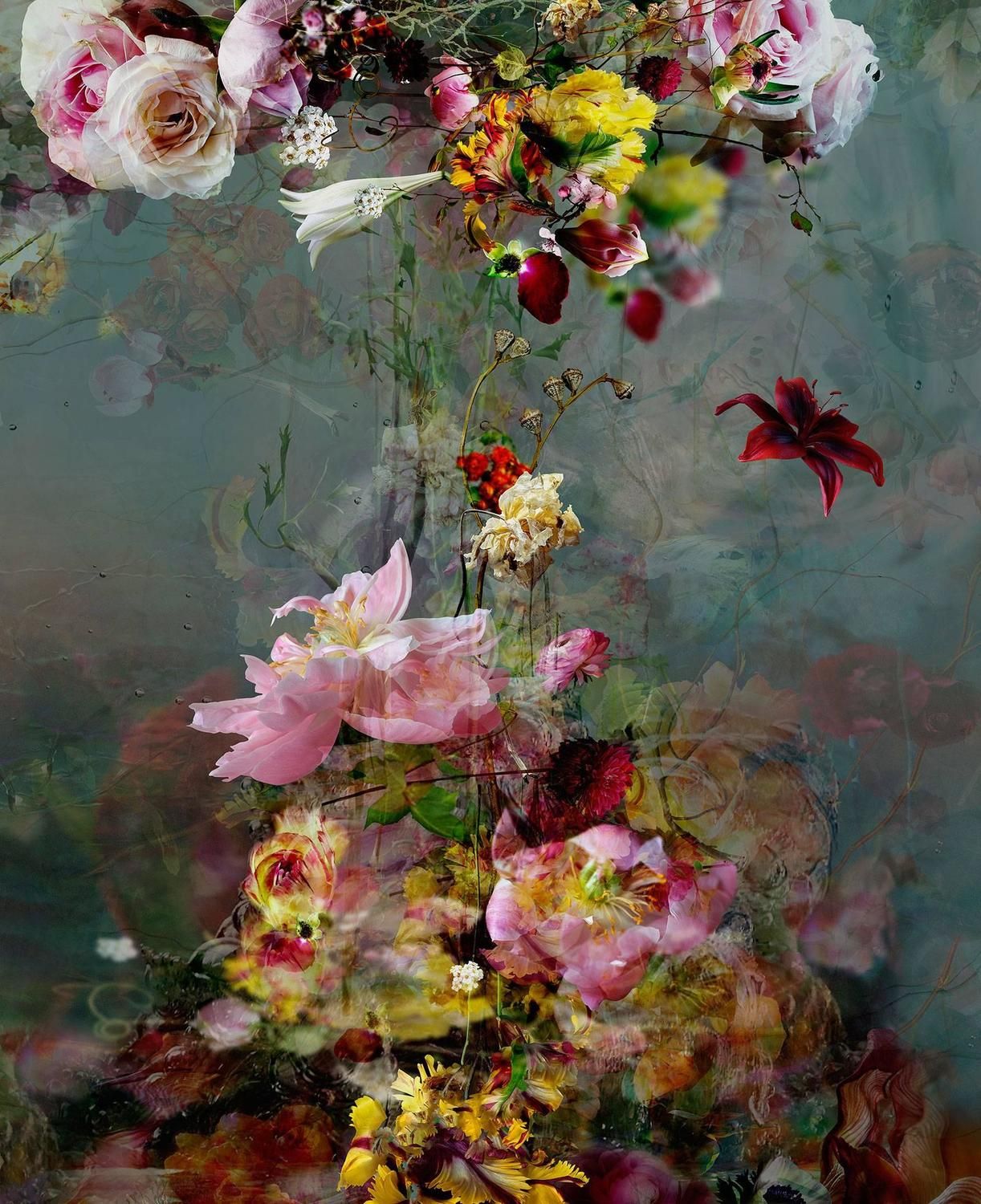 Isabelle Menin's work is very realistic and has a vintage/romantic feel to it.
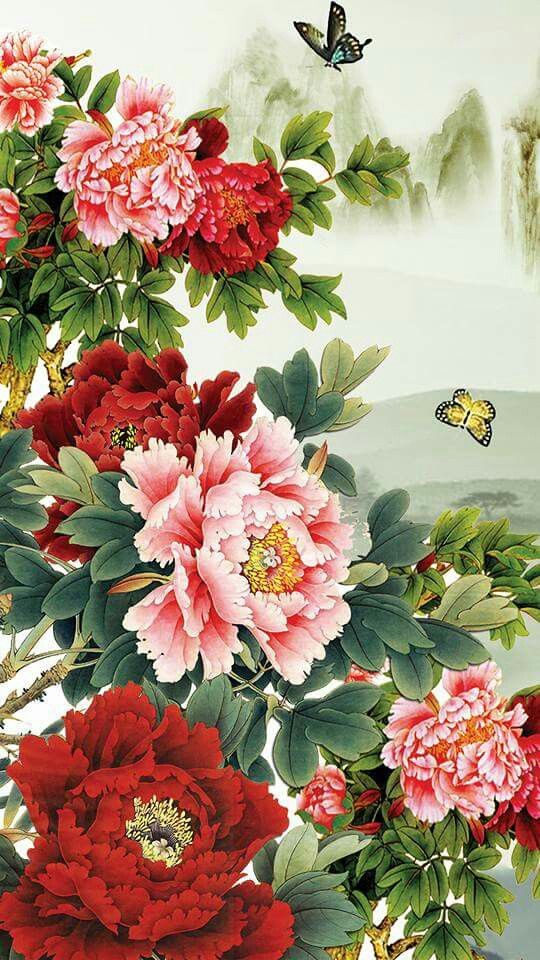 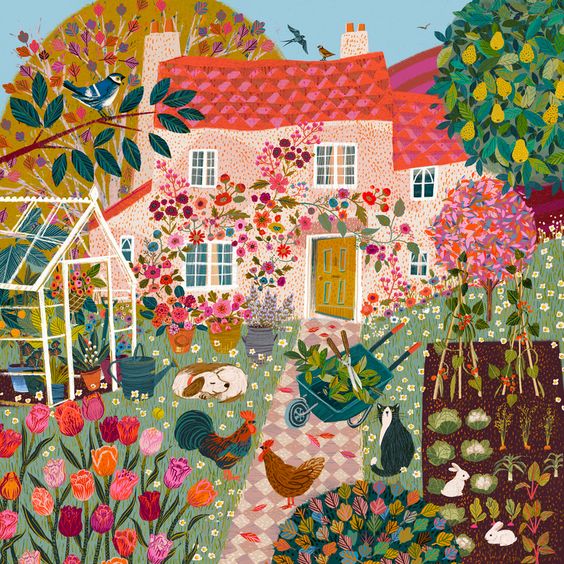 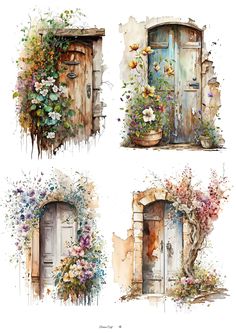 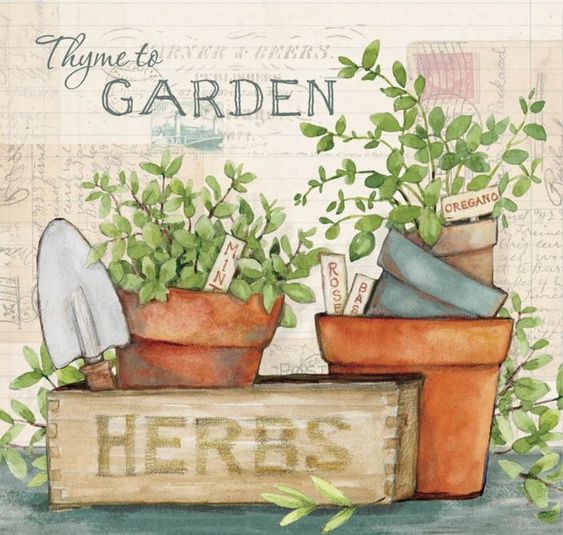 Chinese art/ American folk art and thoughts on doorways, gates and fences.....
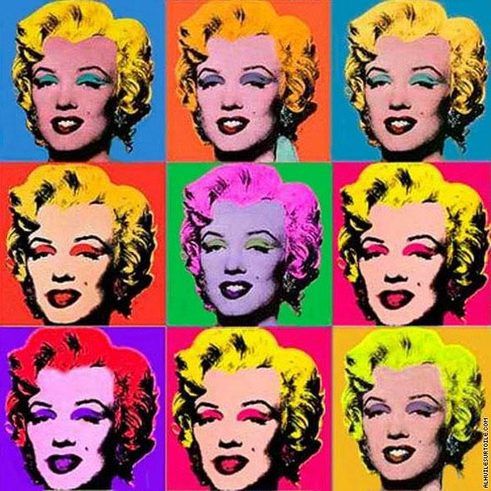 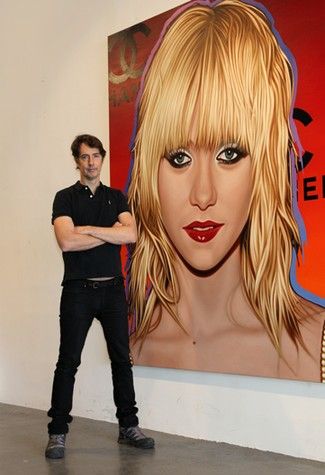 Andy Warhol- Pop Artist
Theme Three: CELEBRITY
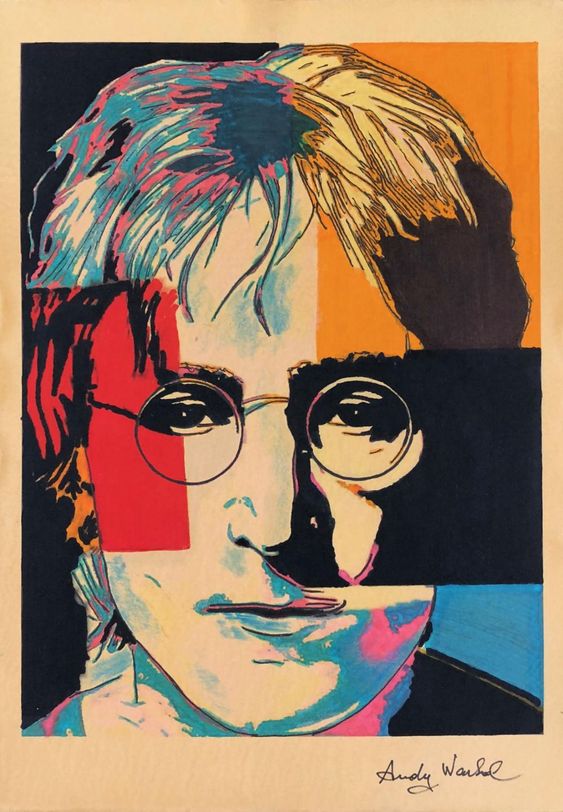 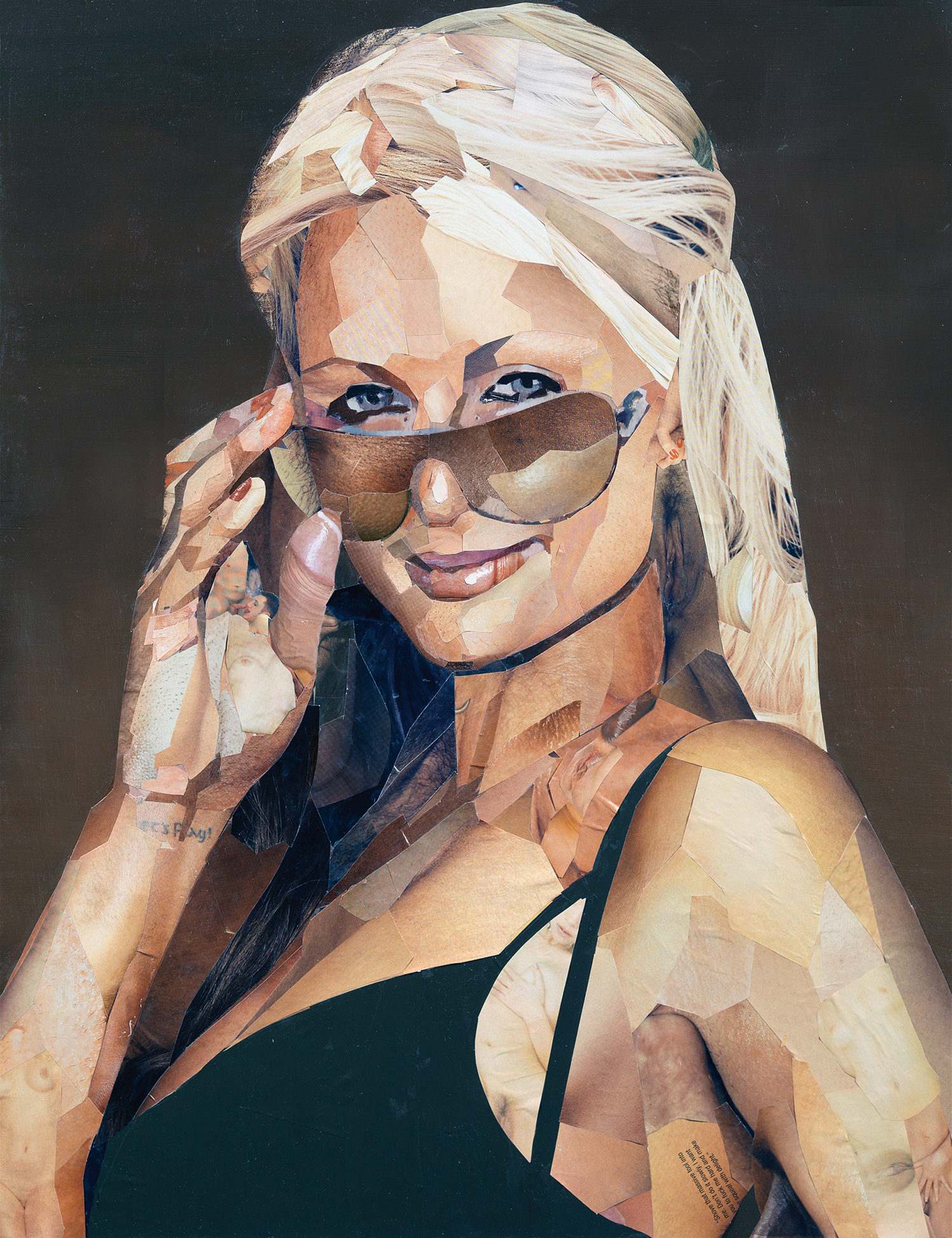 Richard Phillips
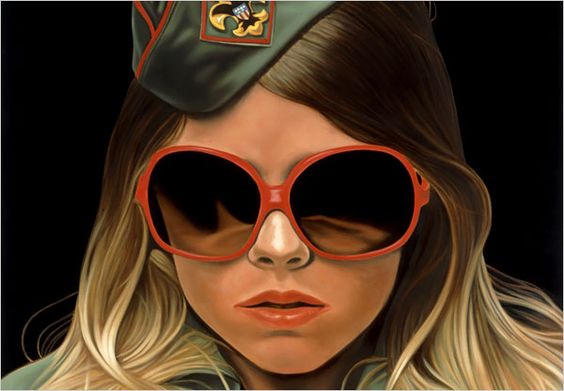 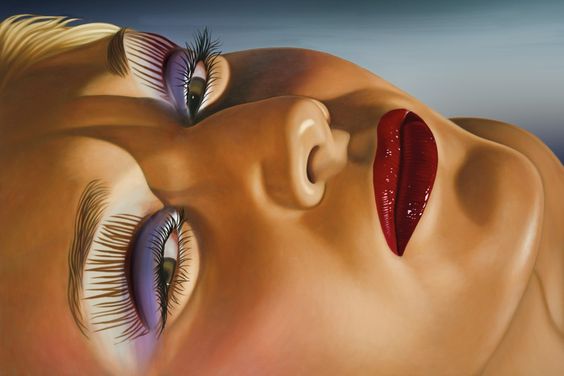 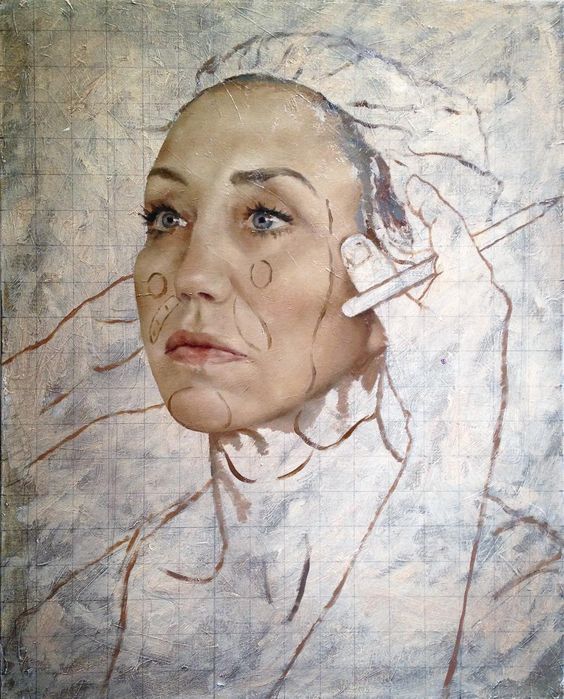 Paris Hilton by Jonathon Yeo J.YEO
Pop Art Obama by Ana Candelaioull
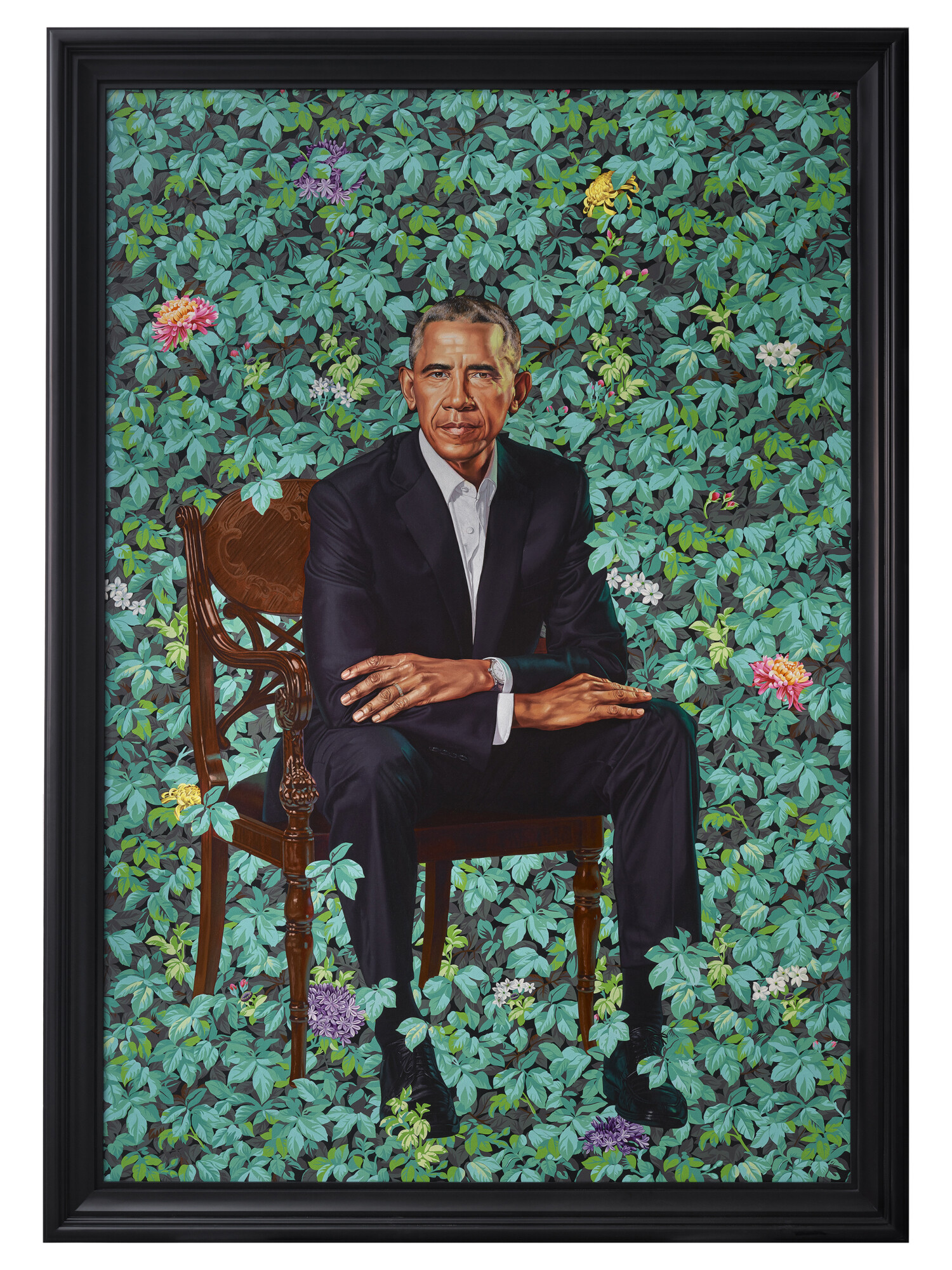 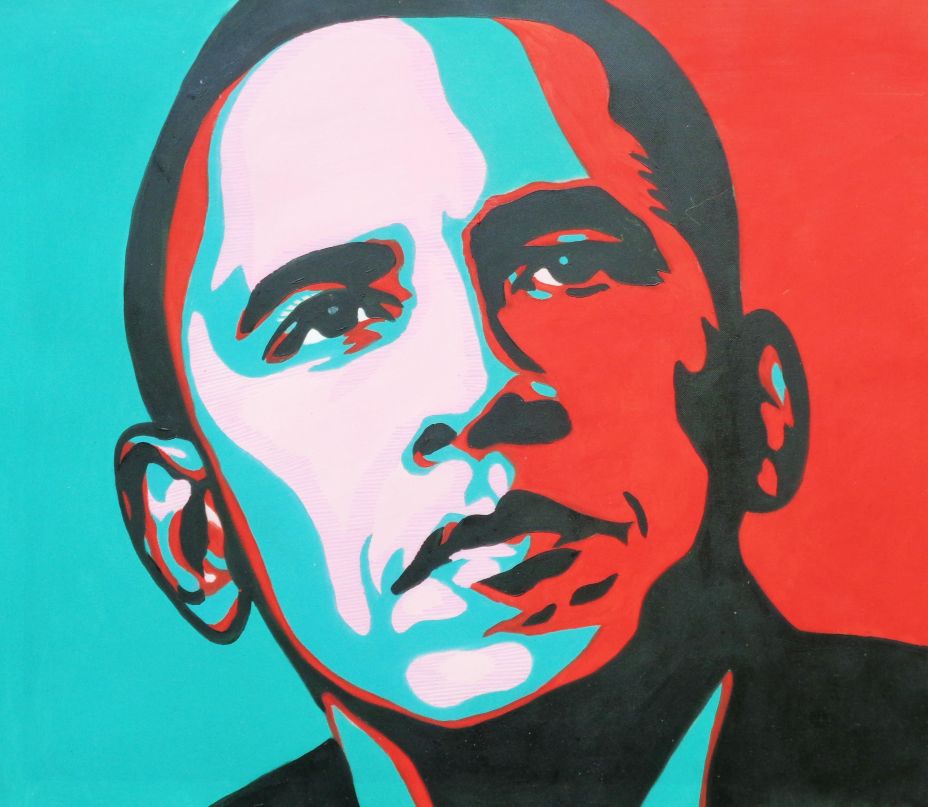 Kehinde Wiley
Kehinde Wiley – an American portrait painter was commissioned to paint this picture of Obama. He takes produces portraits of folk in the style of some of the grand masters of our time.
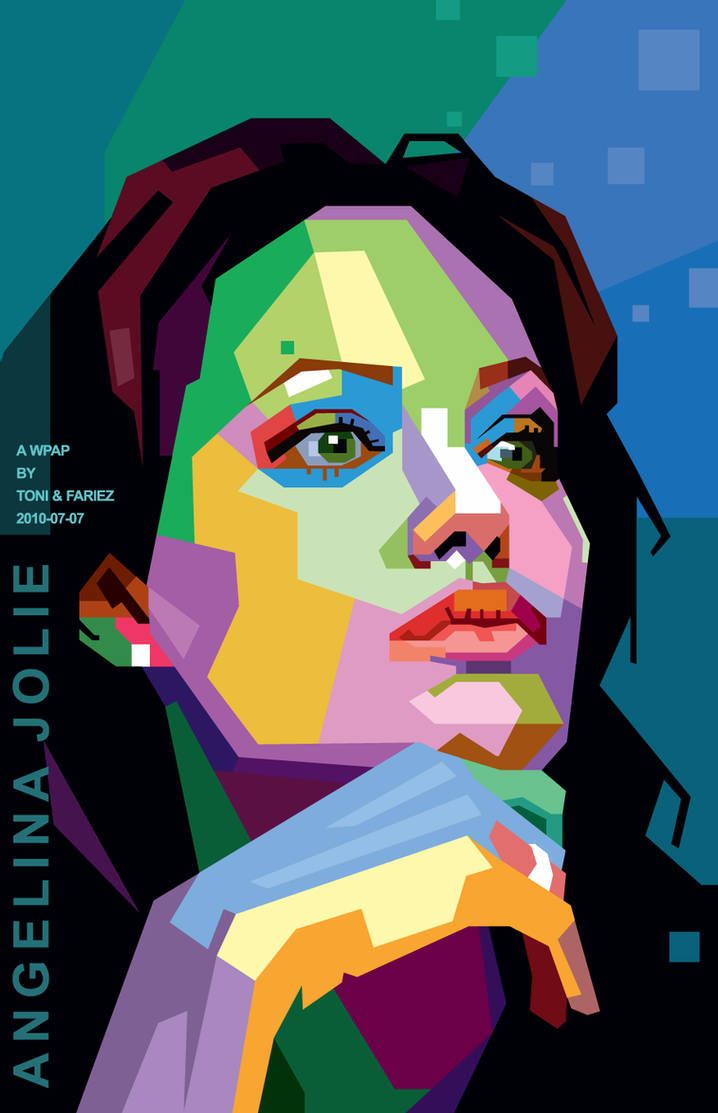 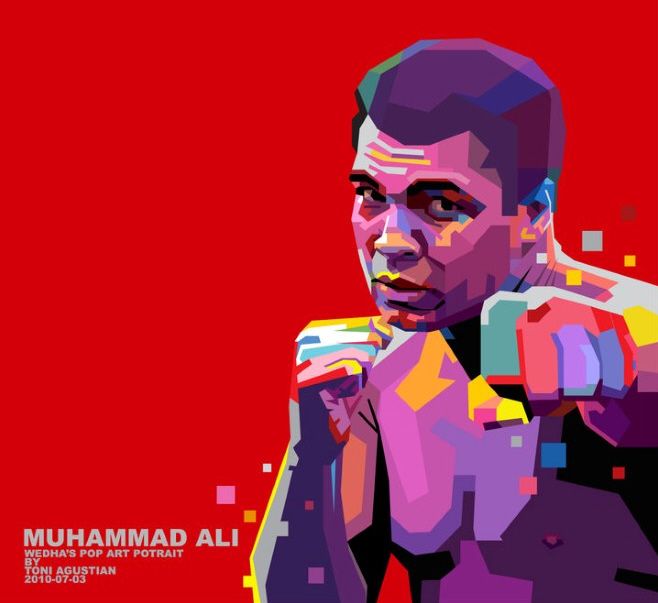 Toni Agustian – Celebrity portraits include people from all walks of life.
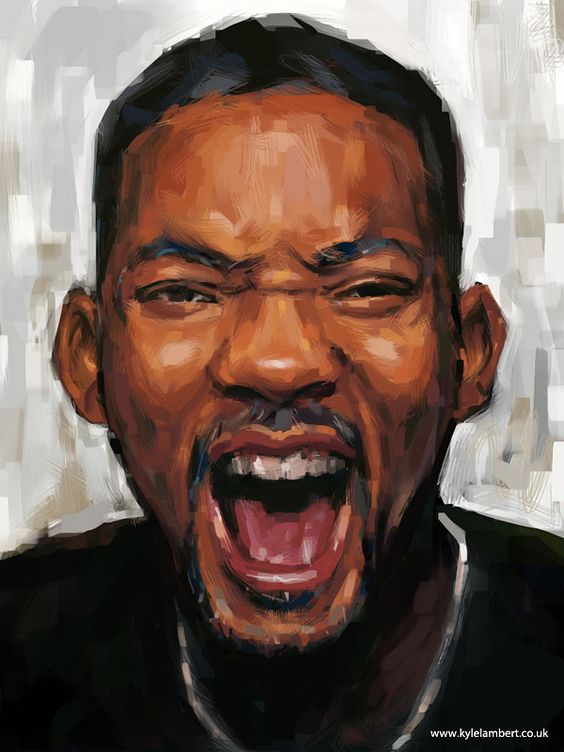 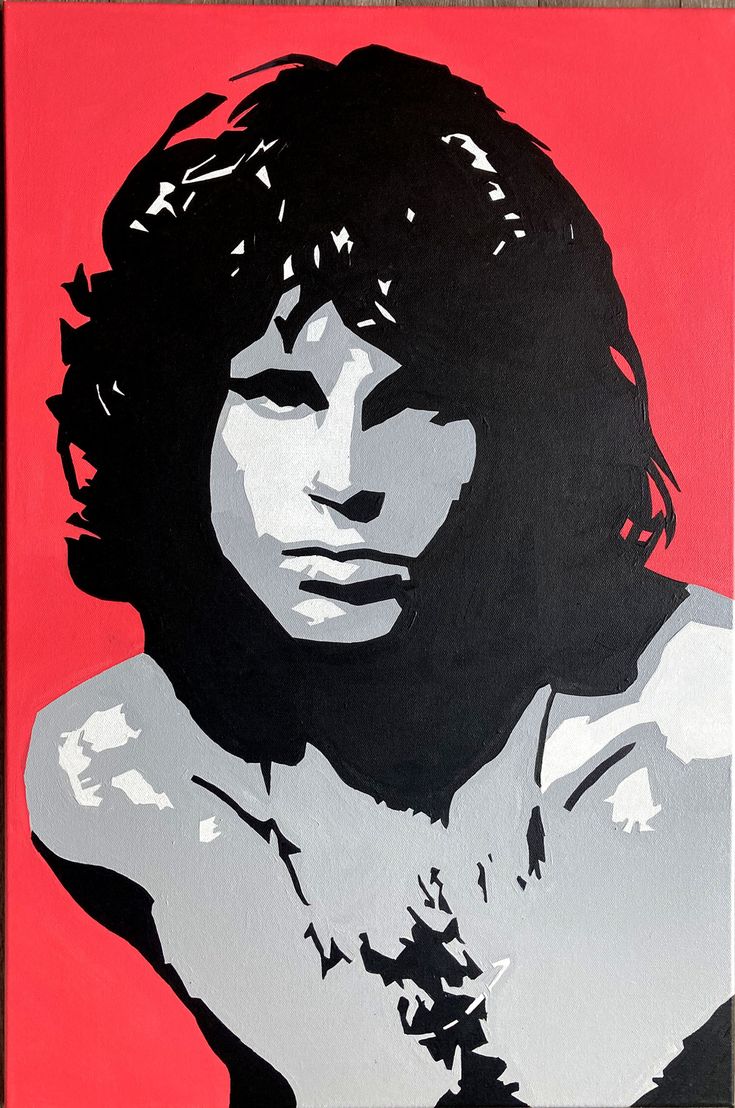 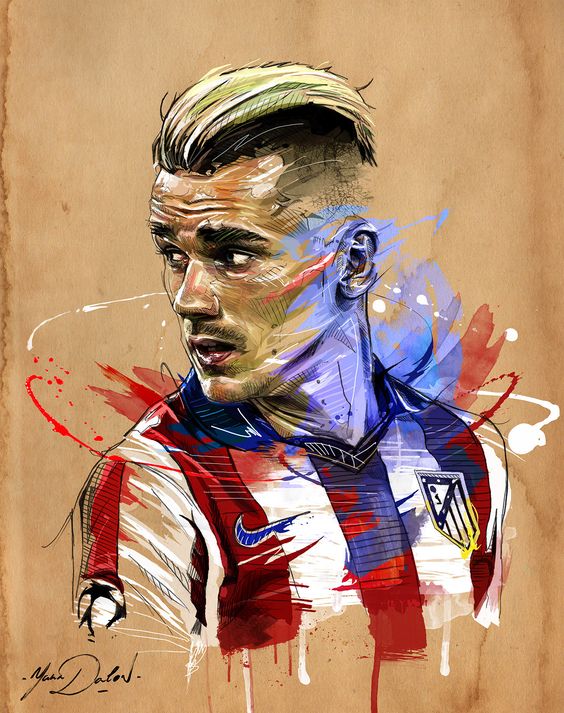 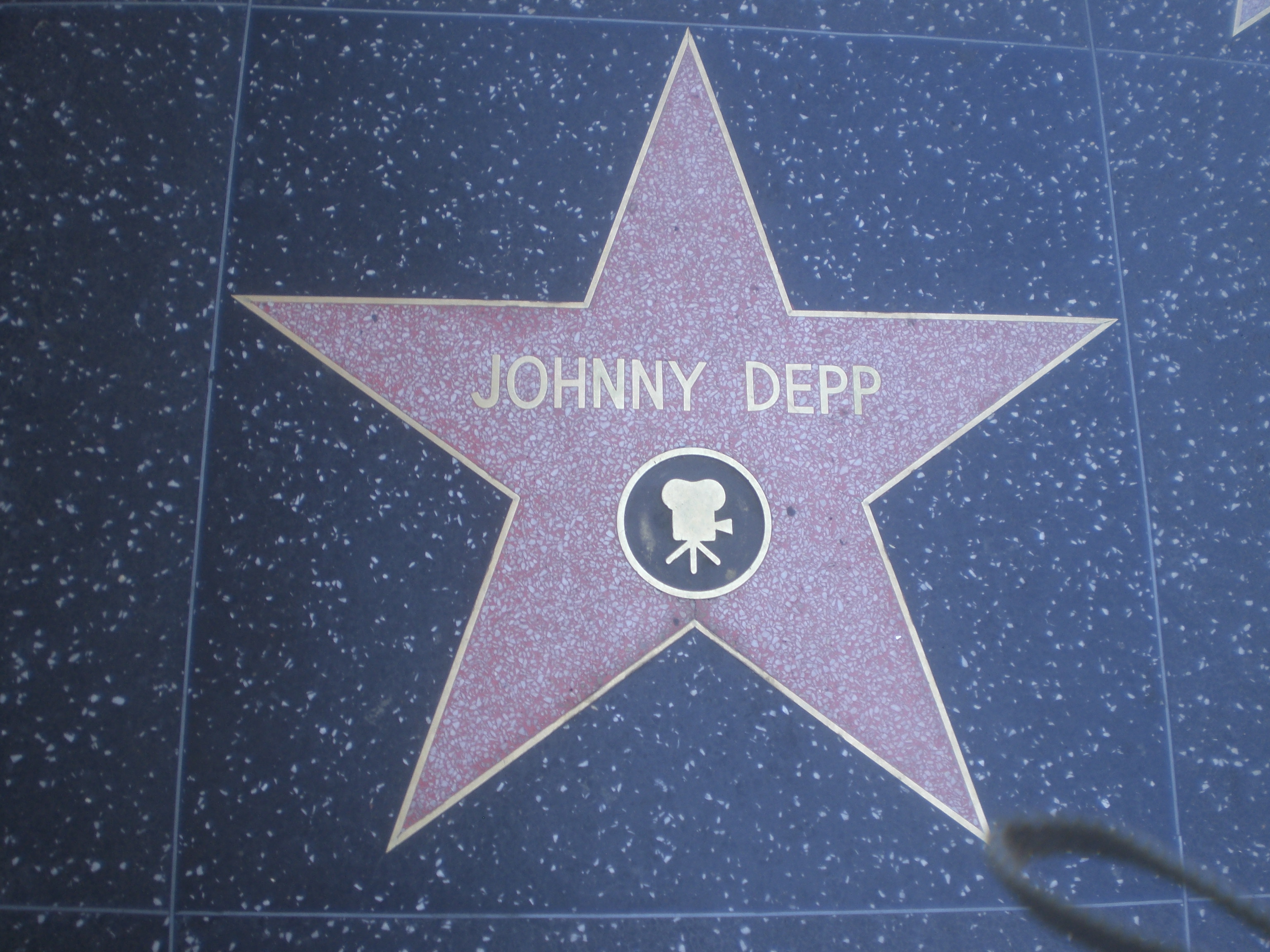 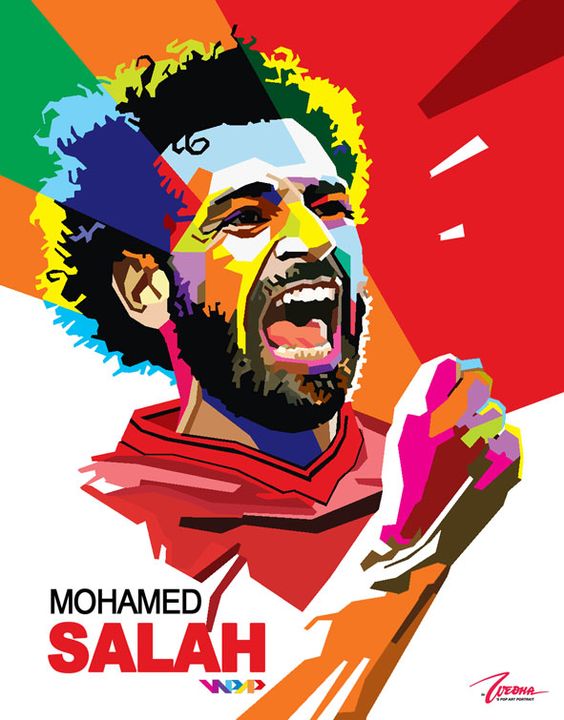 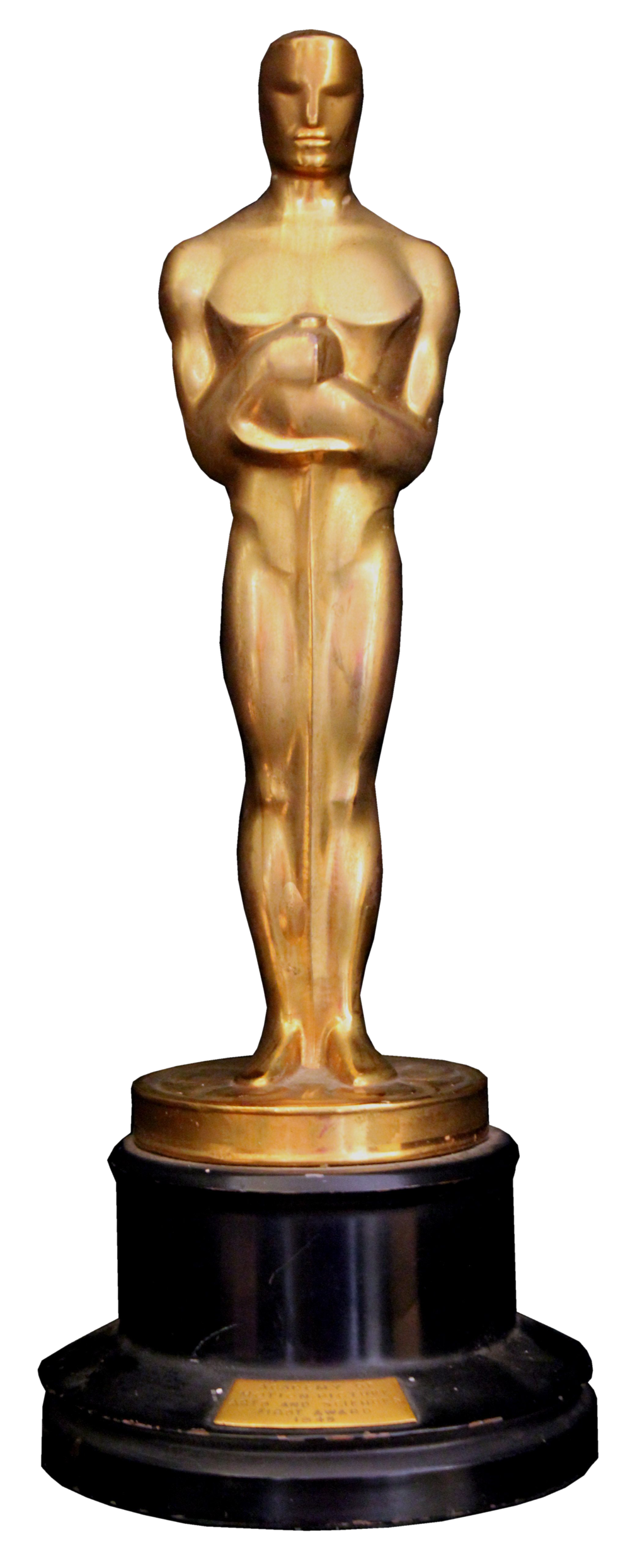 Think anybody who is famous- sports, television, film, theatre, Music ...
This Photo by Unknown author is licensed under CC BY-NC.
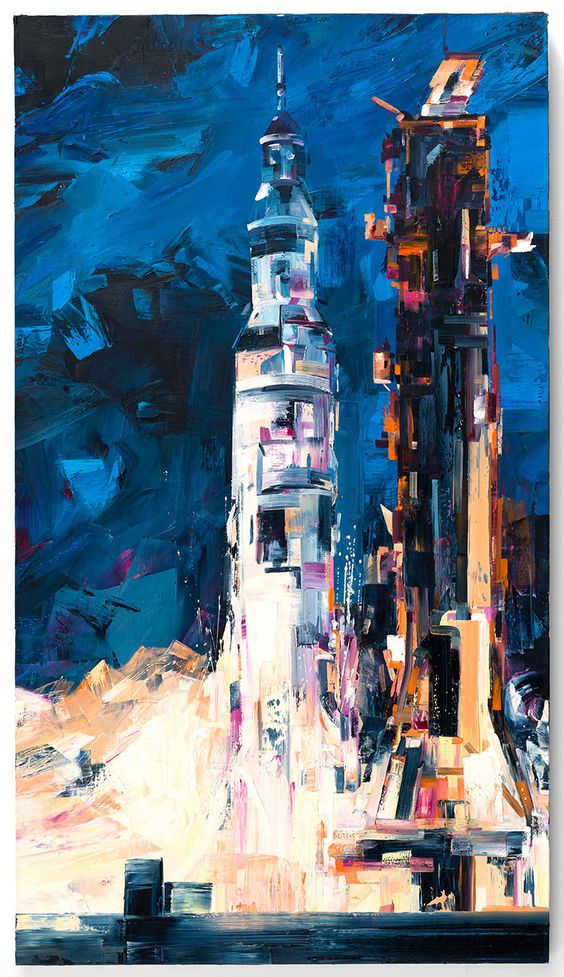 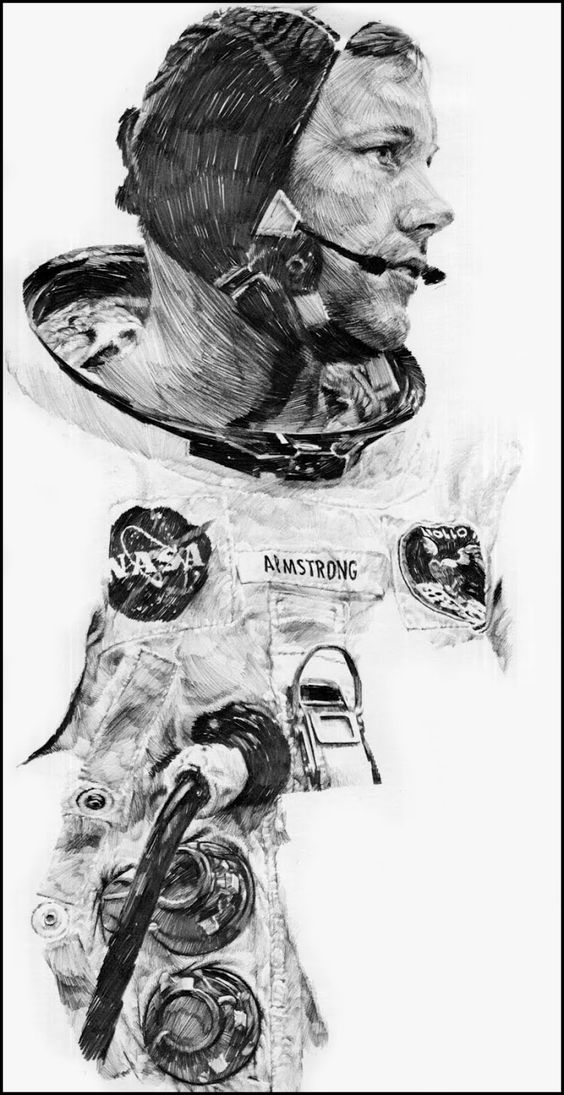 Theme Four: SPACE
Paul Calle
paints Neil Amstrong
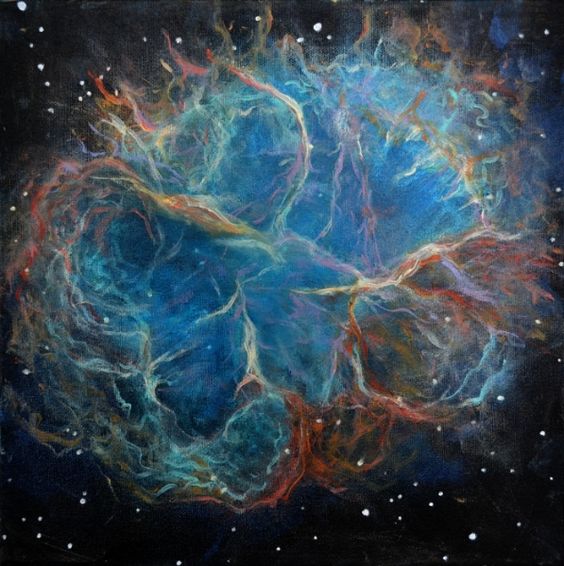 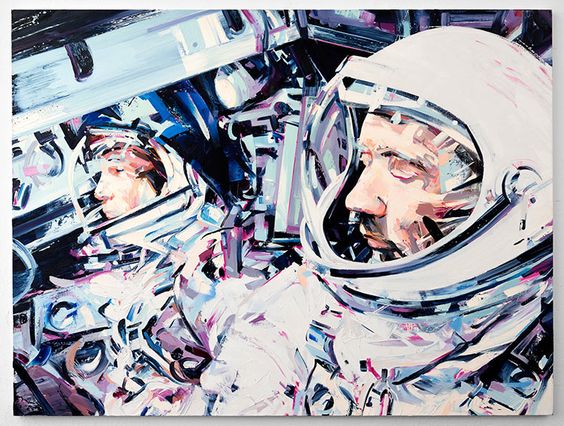 Alizey Khan is inspired by views of space- the stars and constellations therein.
Micheal Kagen literally paints scenes connected with the Space industry
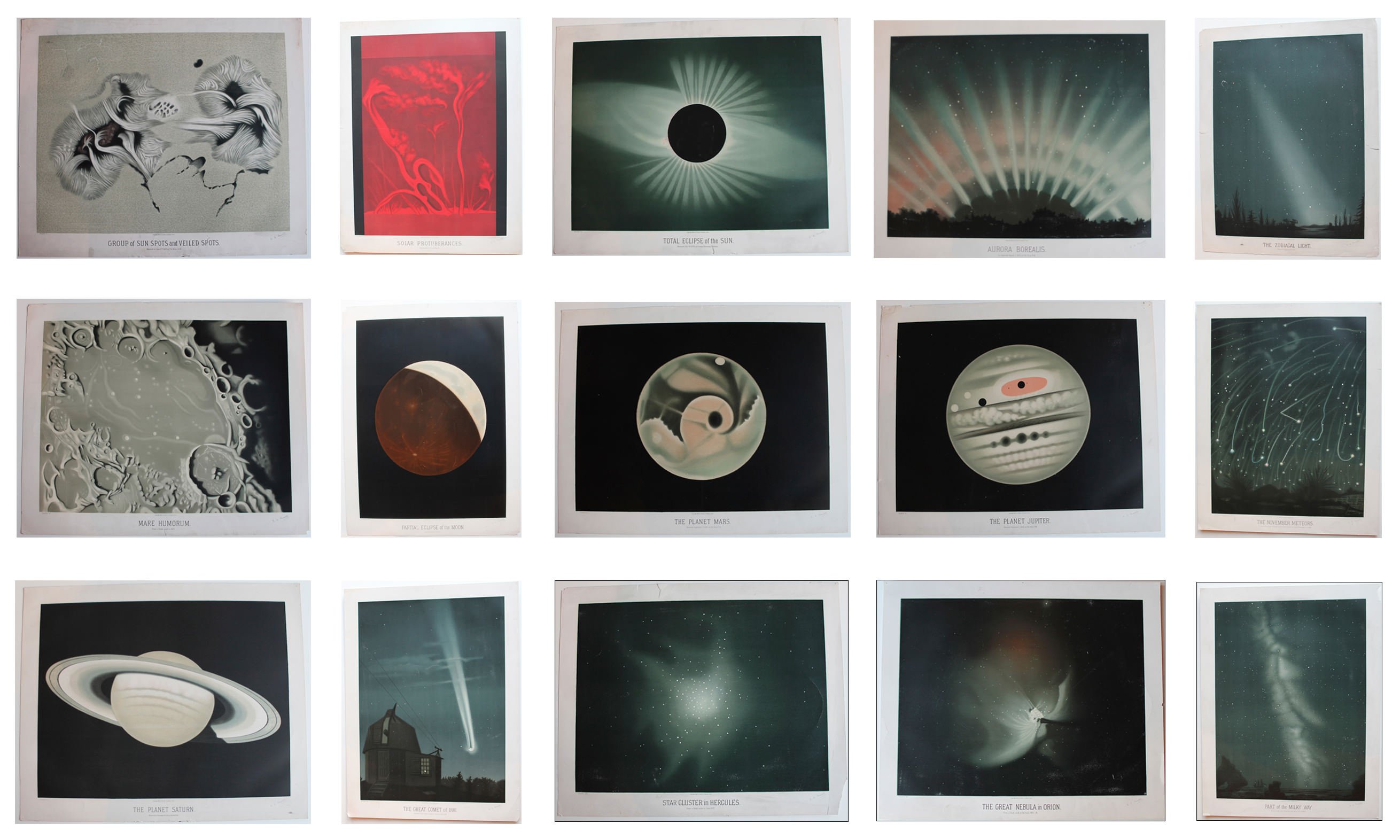 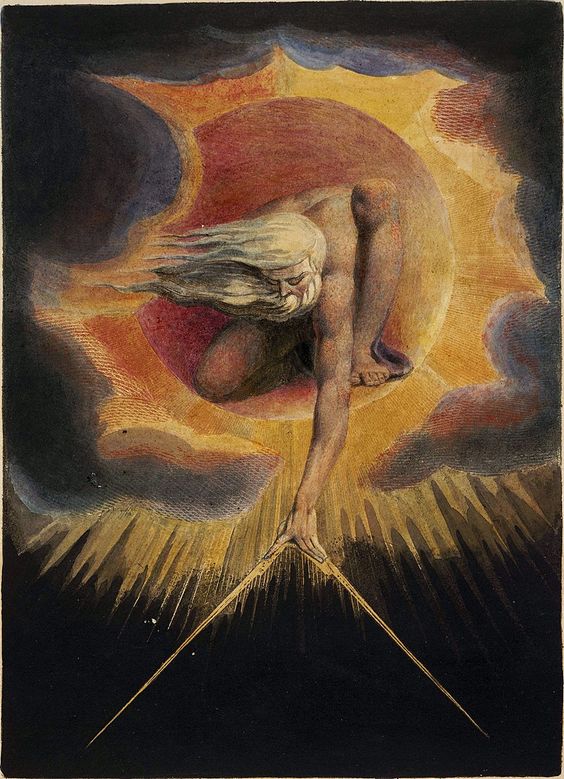 Etienne Leopold Trouvelot is famous for his astronomical drawings
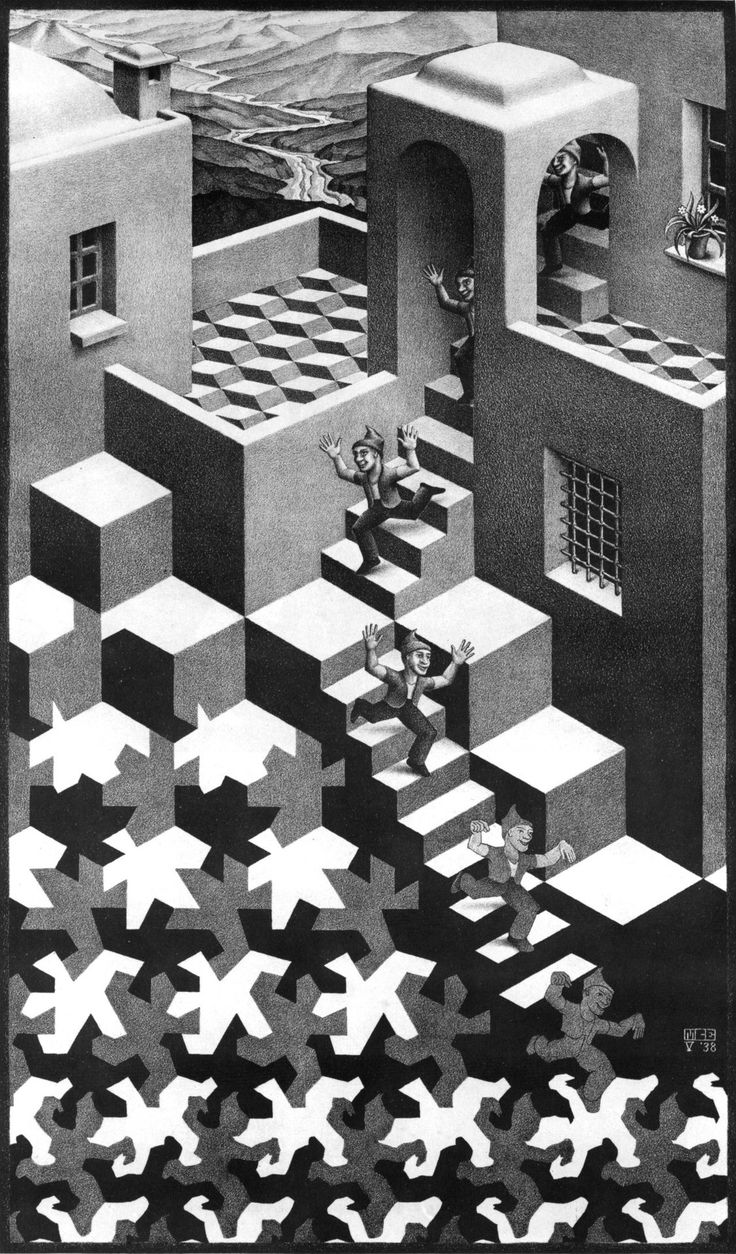 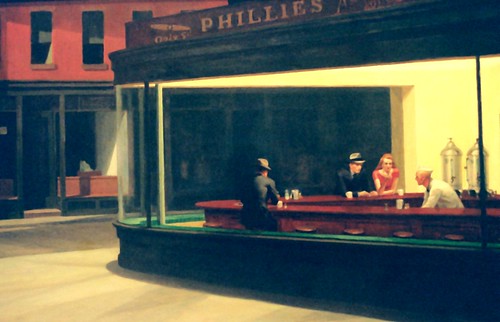 HOPPER, WYETH AND ESCHER- ALL THEIR WORKS EXPLORES USING SPACE IN ART
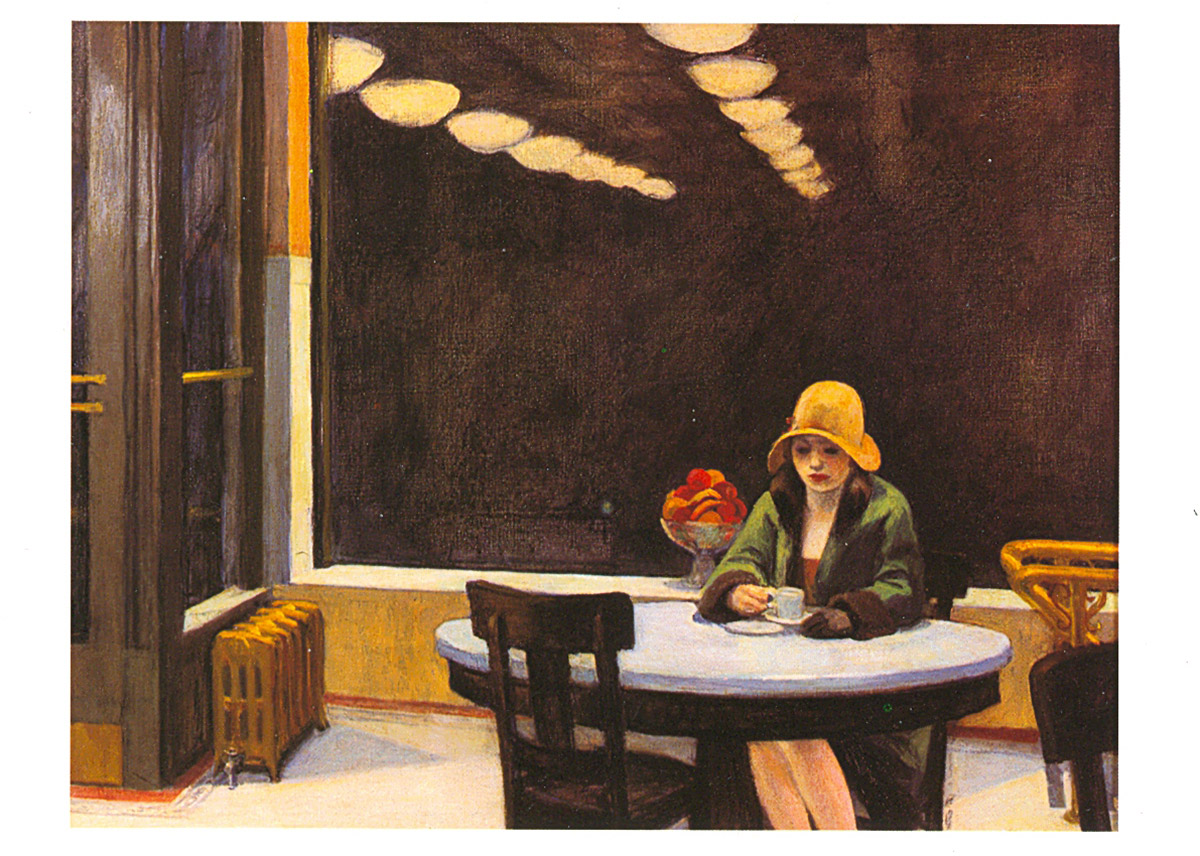 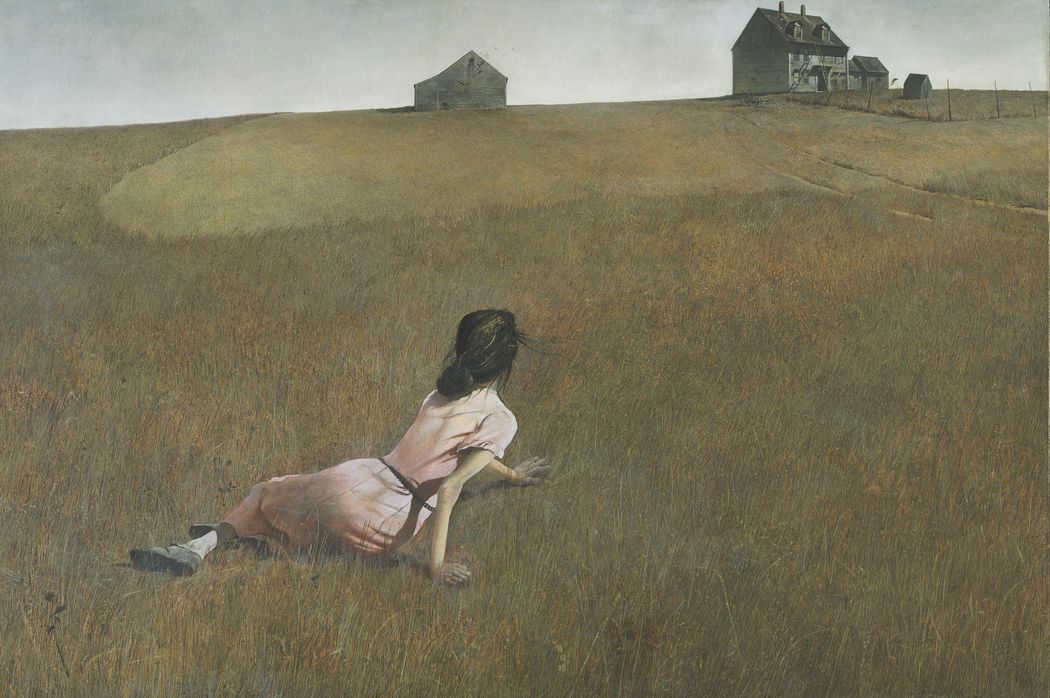 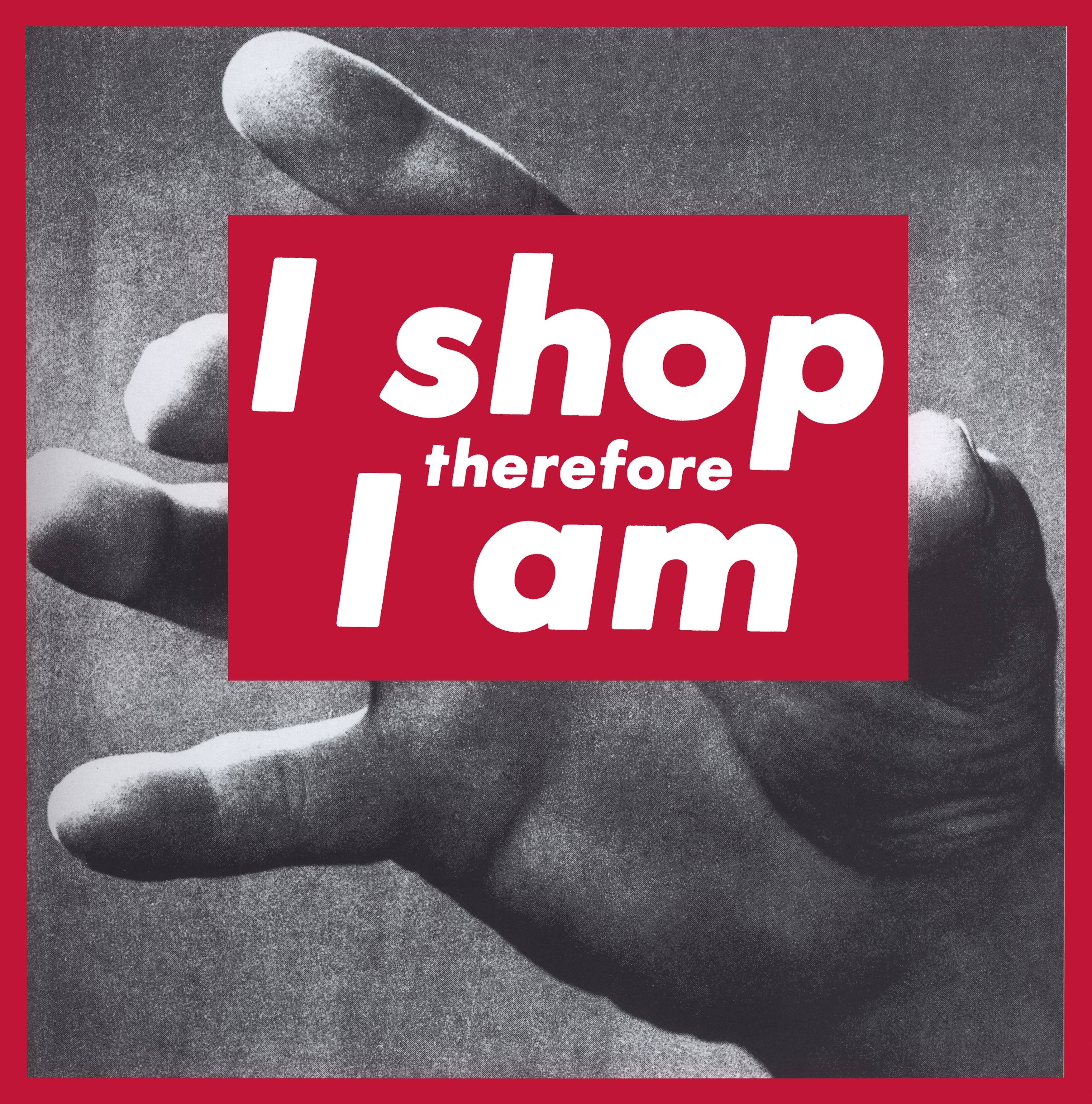 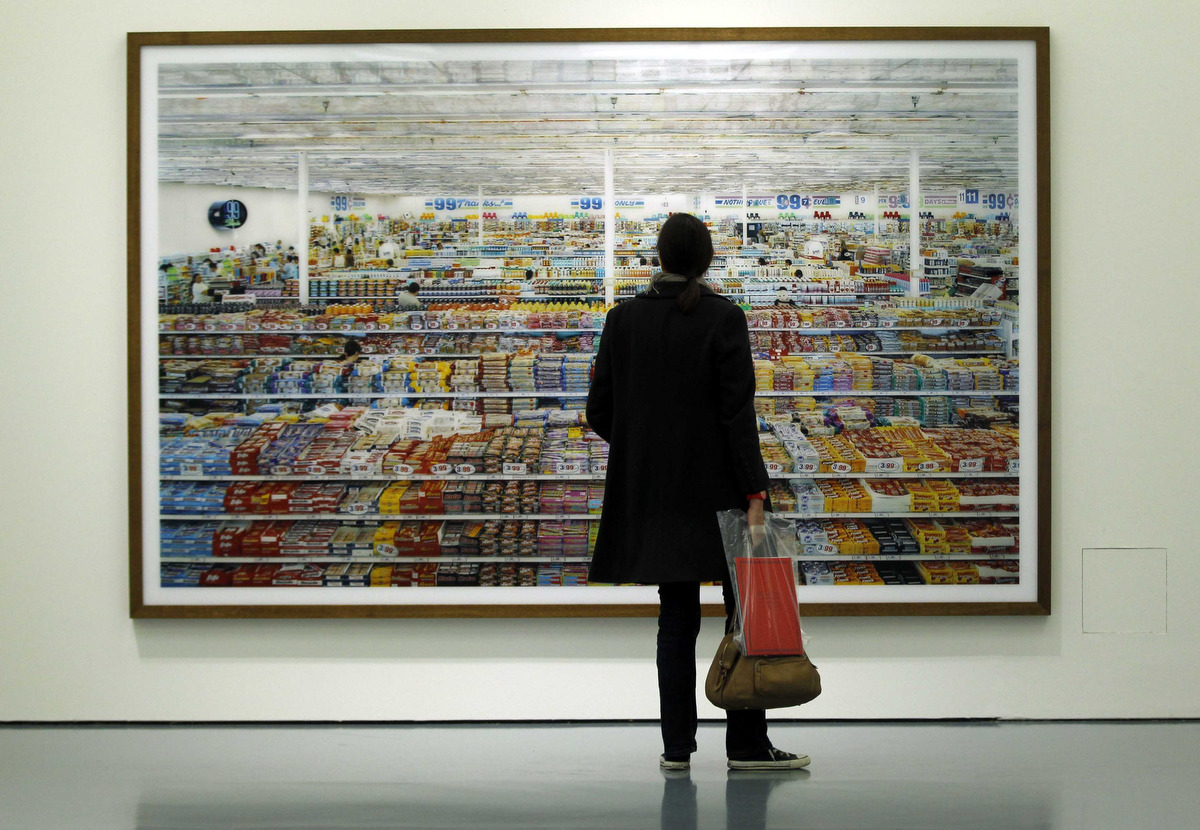 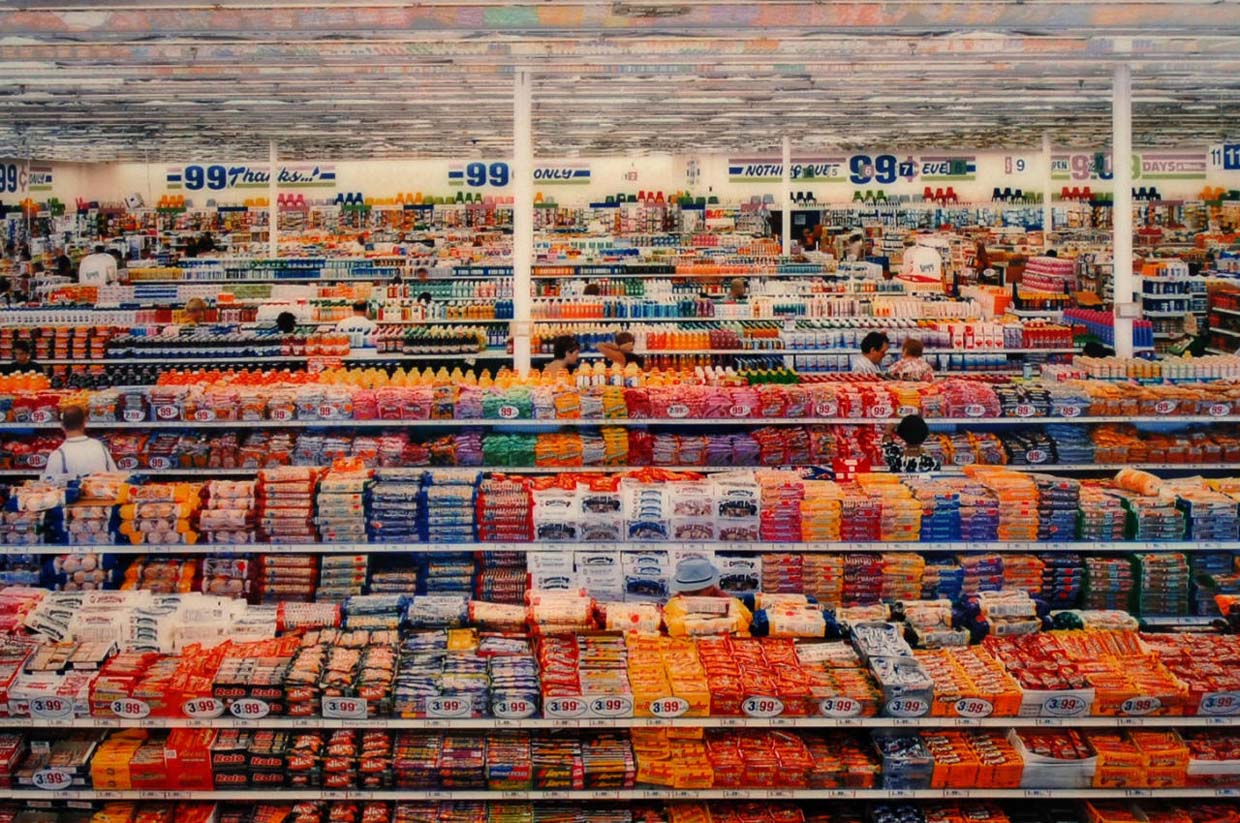 Theme Five: SHOPPING
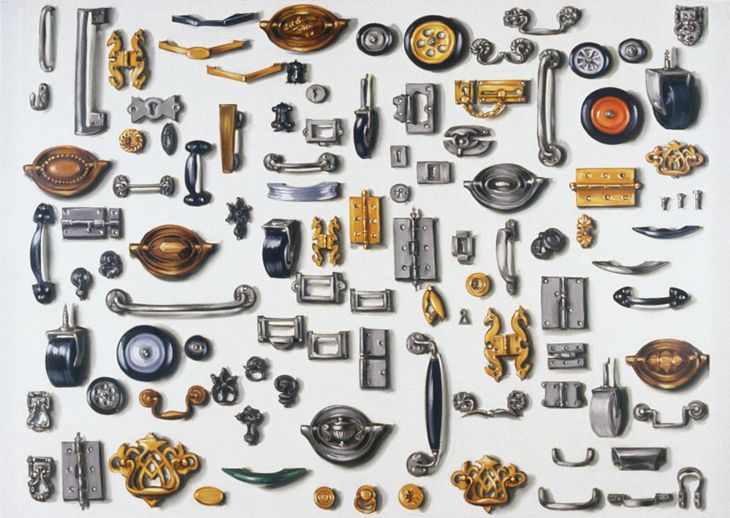 Banksy , Kruger and Gurskey all make Art to provoke thought about what buy and how we use it
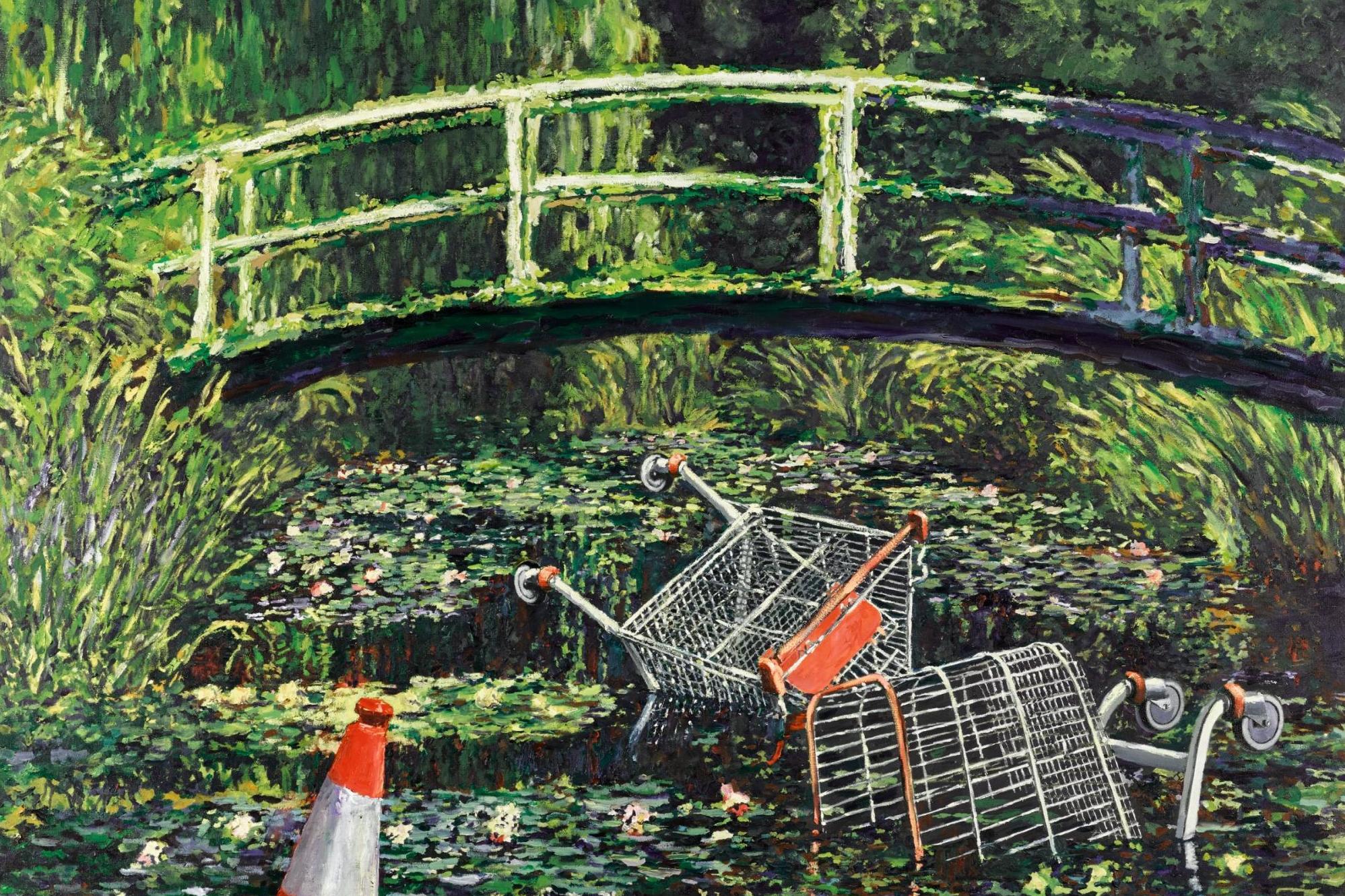 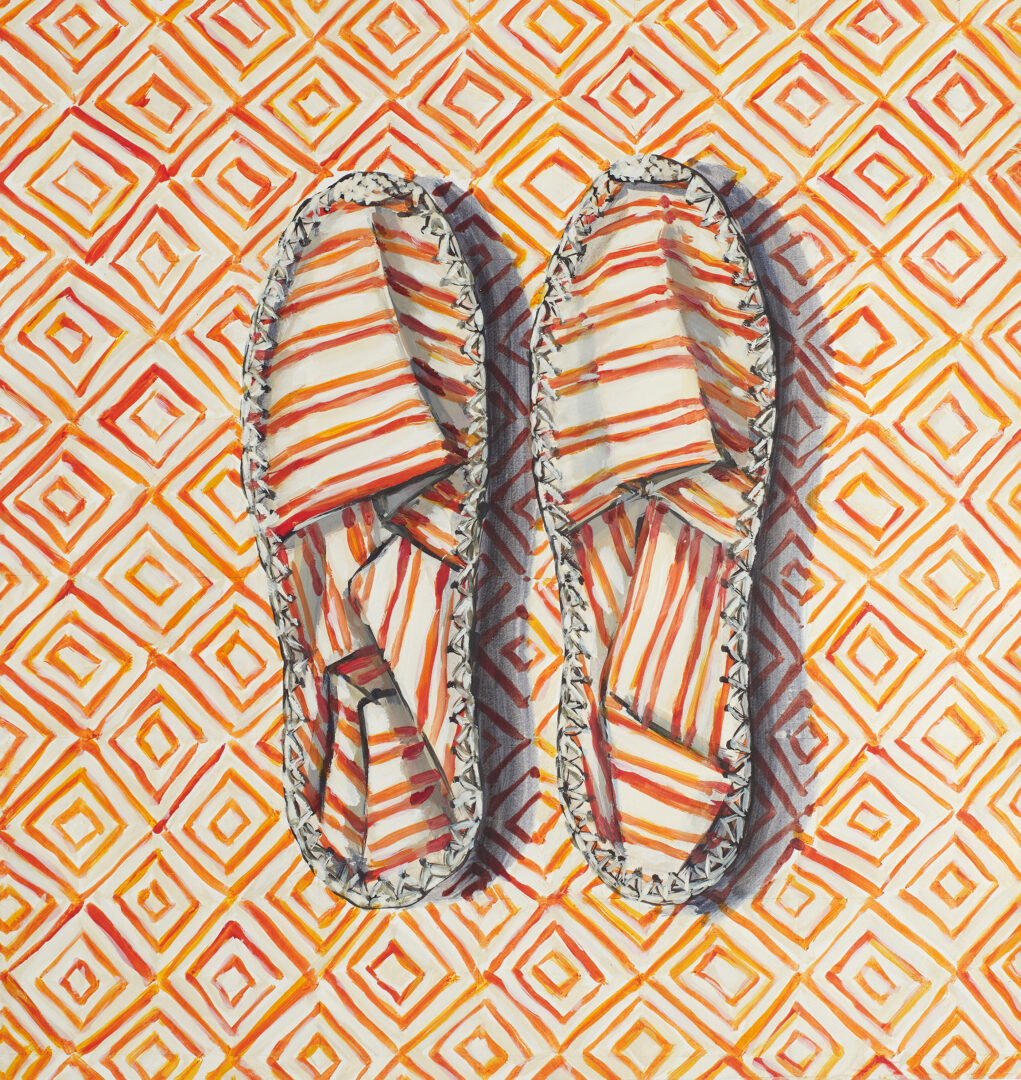 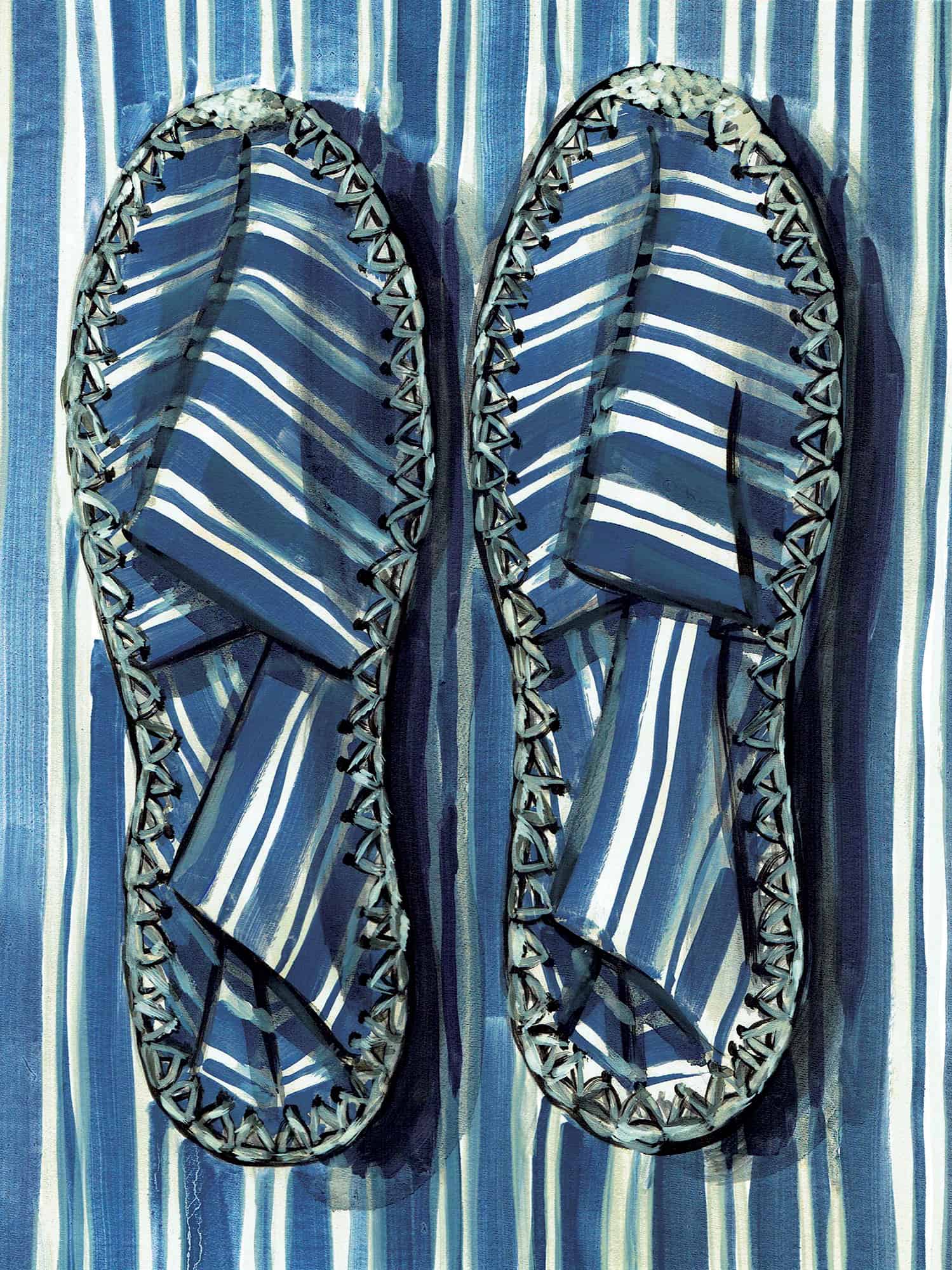 Lisa Milroy
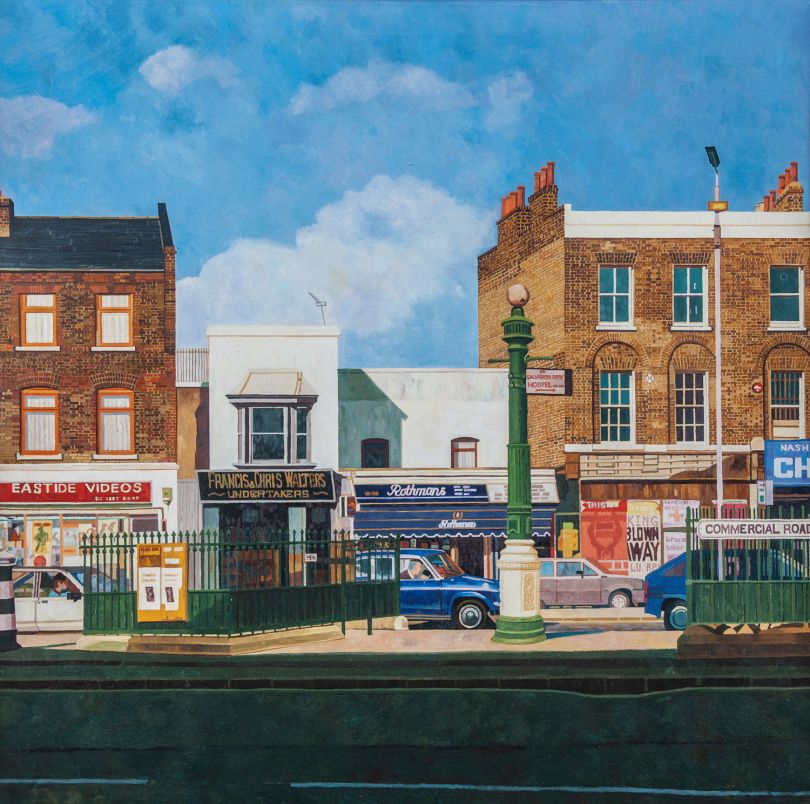 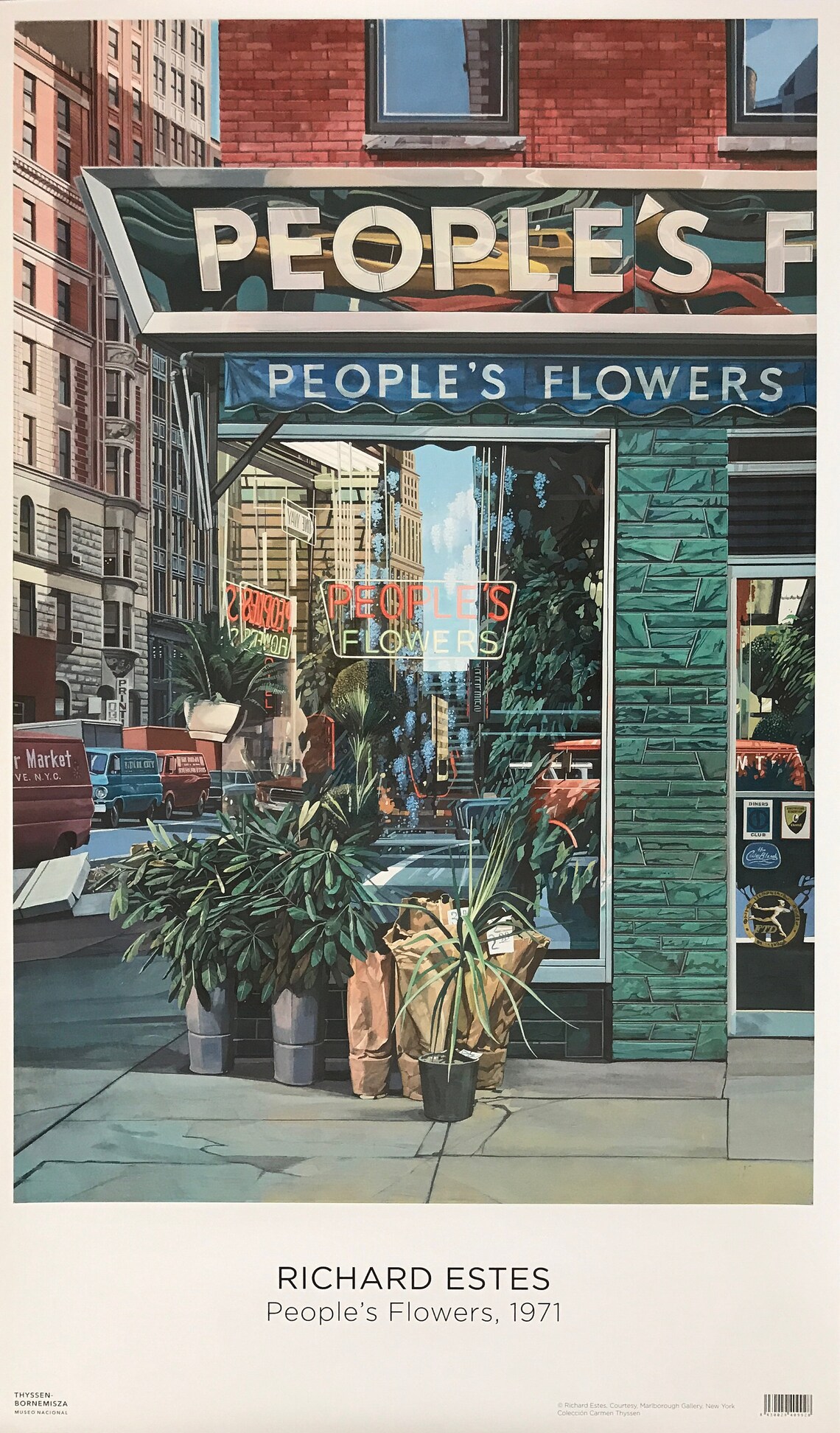 Doreen Fletcher and Richard Estes paint urban city center scenes
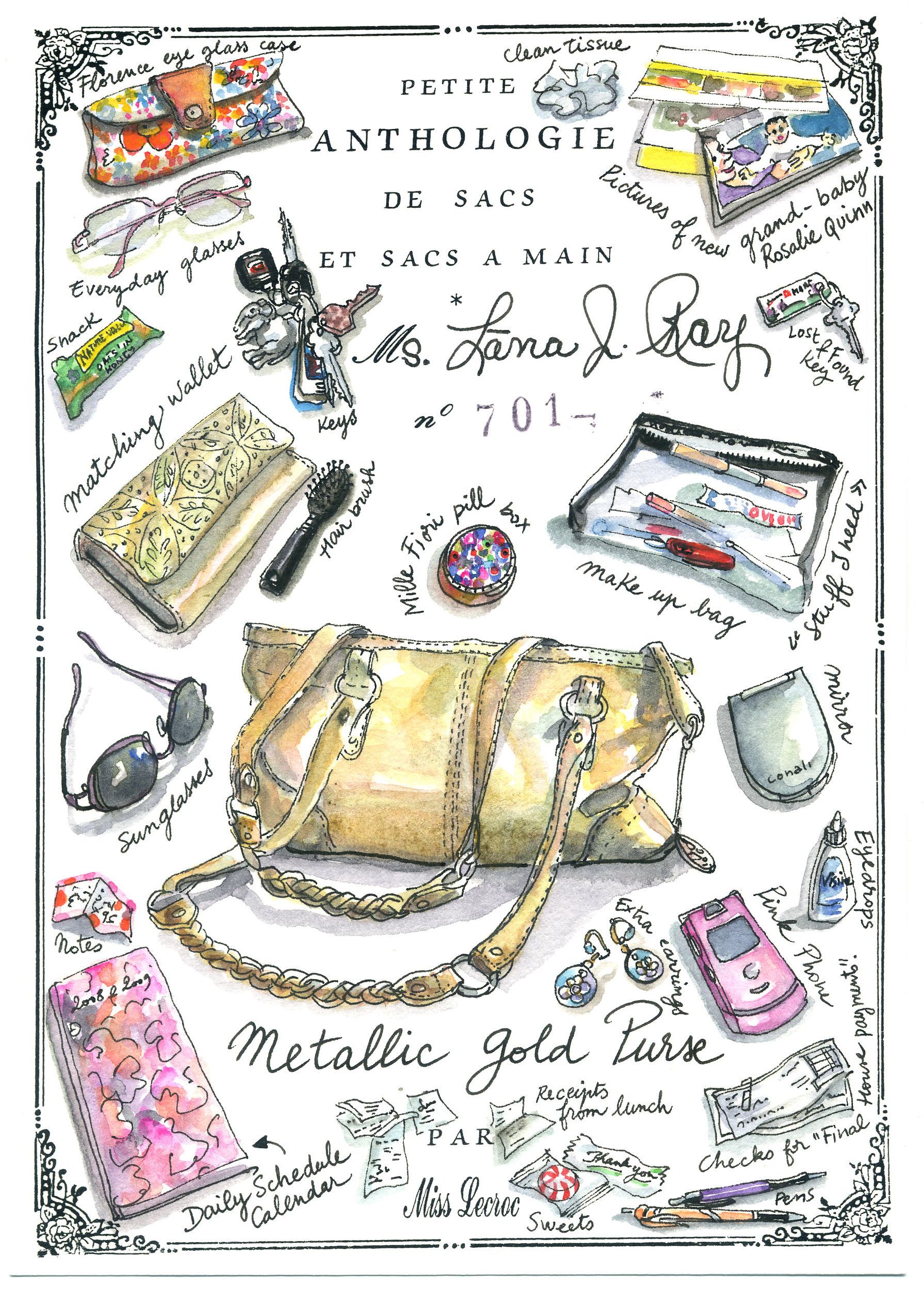 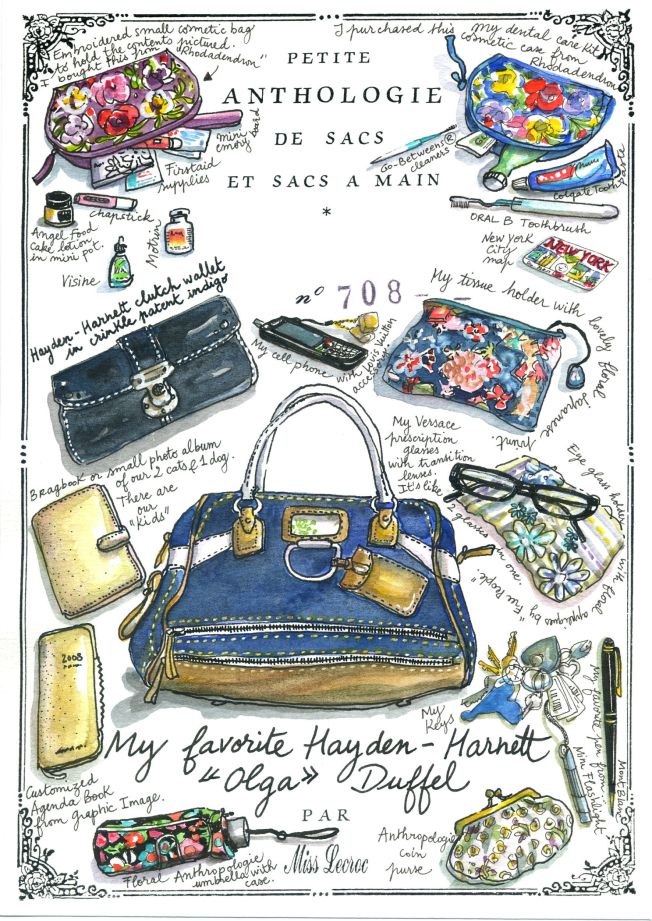 Nathalie Le Croc